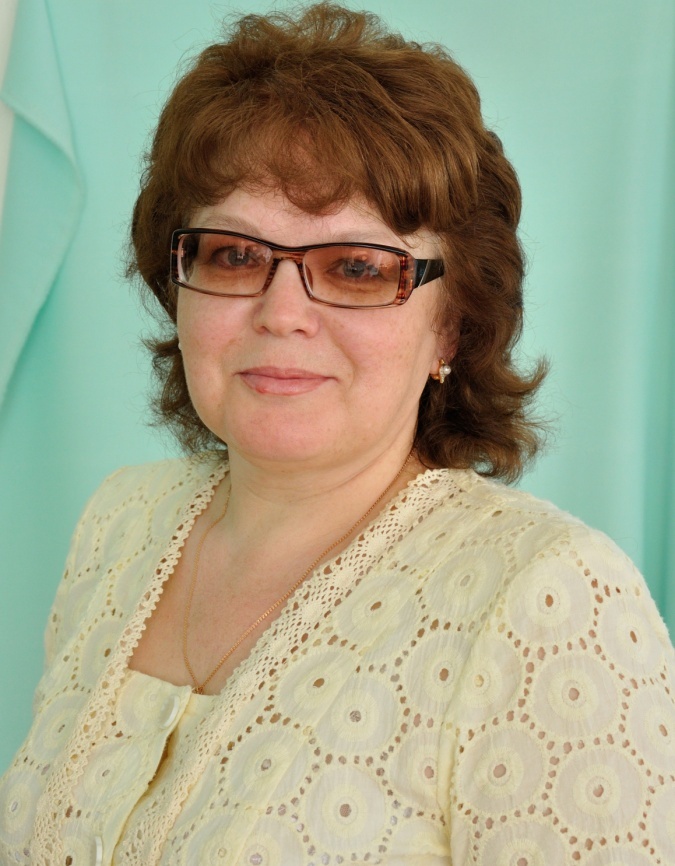 Министерство образования рмПортфолио
Суворовой Ирины Кузьминичны
воспитателя мадоу
«центр развития ребенка – детский сад № 46»

Дата рождения: 14.06.1963 г.
Профессиональное образование: Высшее, ГОУ ВПО "МГУ им. Н.П. Огарева»; присуждена квалификация «Преподаватель физики», по специальности «Физика» 
Диплом: МВ №788167,18.06.1985г.
Стаж педагогической работы: 30 лет.
Общий трудовой стаж : 34 года.
НАЛИЧИЕ КВАЛИФИКАЦИОННОЙ КАТЕГОРИИ: высшая квалификационная категория
ДАТА ПОСЛЕДНЕЙ АТТЕСТАЦИИ: 24.12. 2014 г.
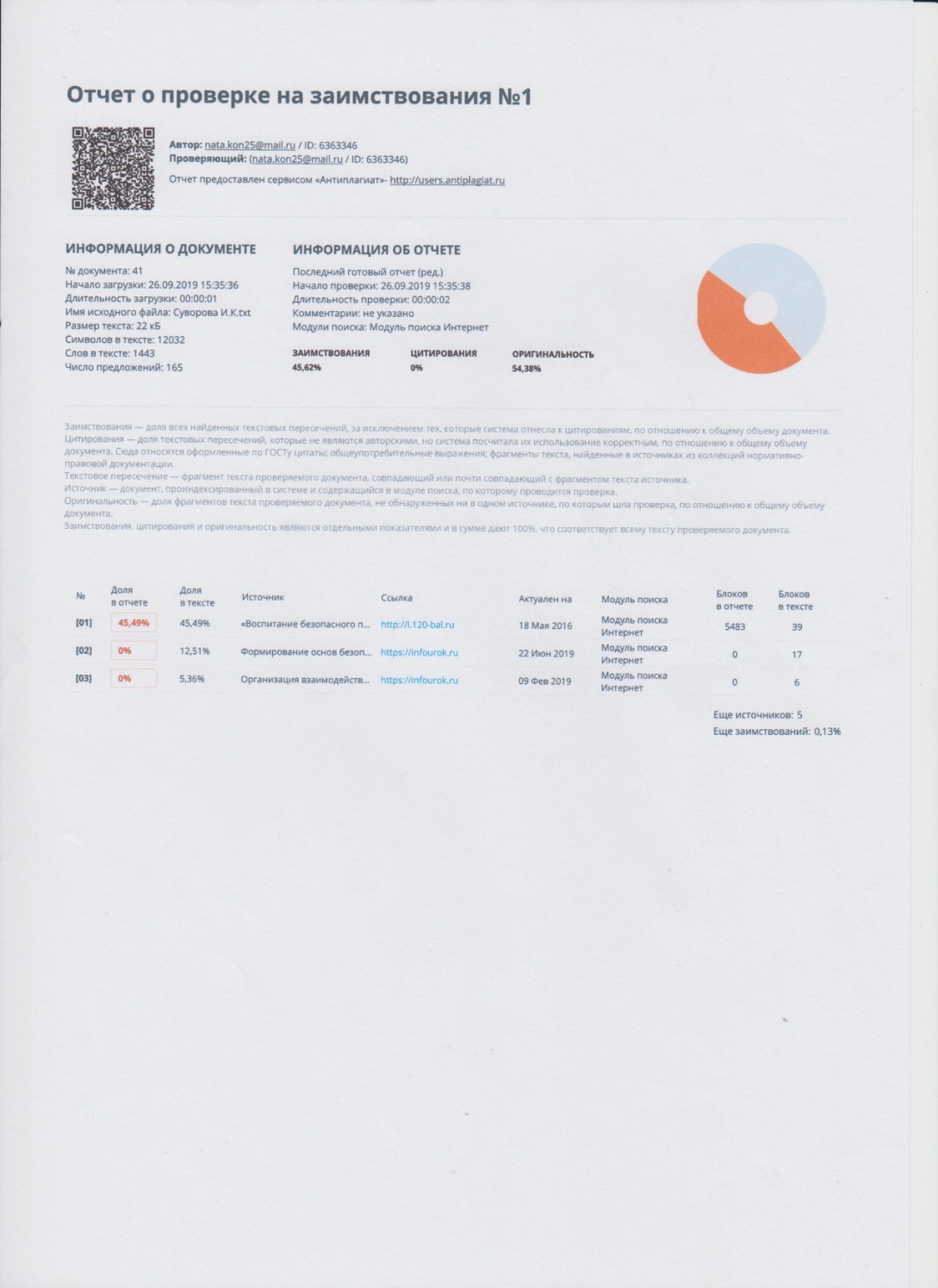 1. Участие в инновационной (экспериментальной деятельности)
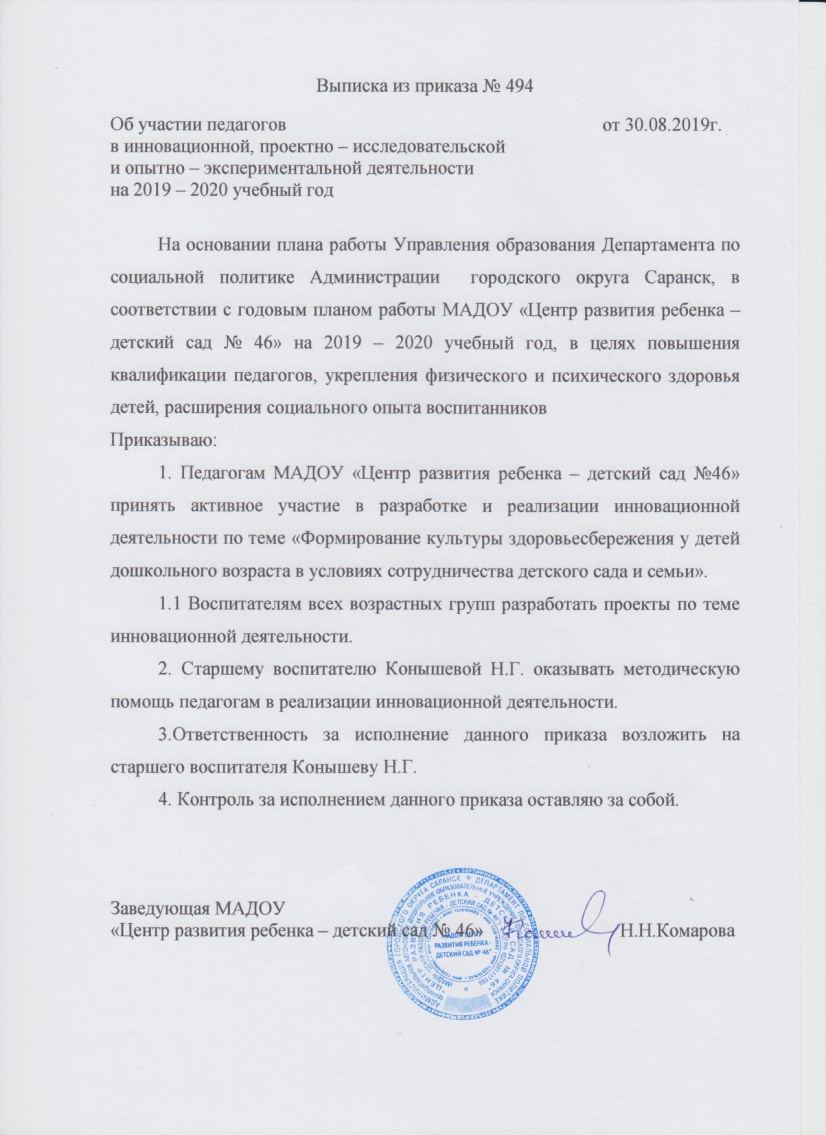 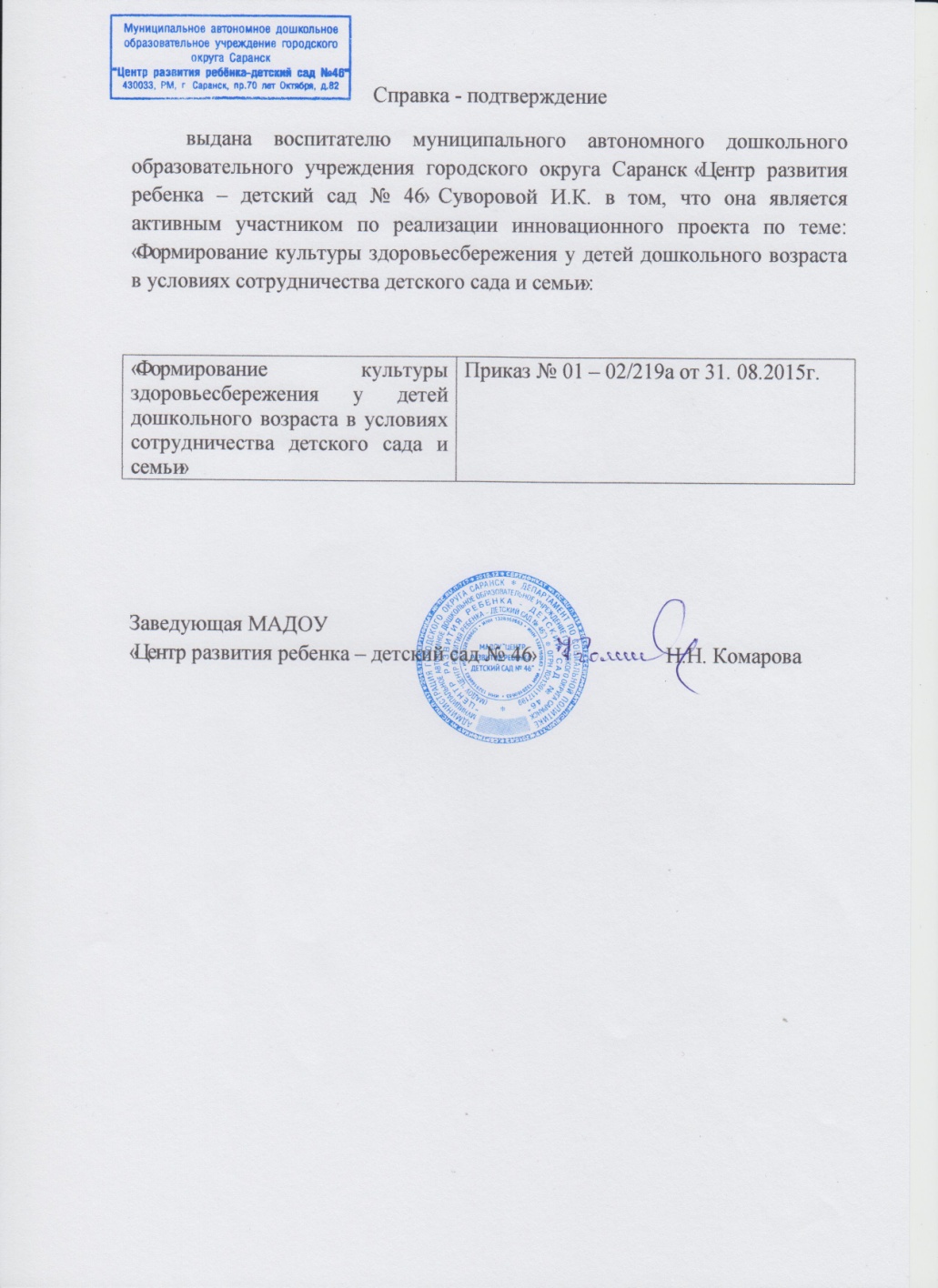 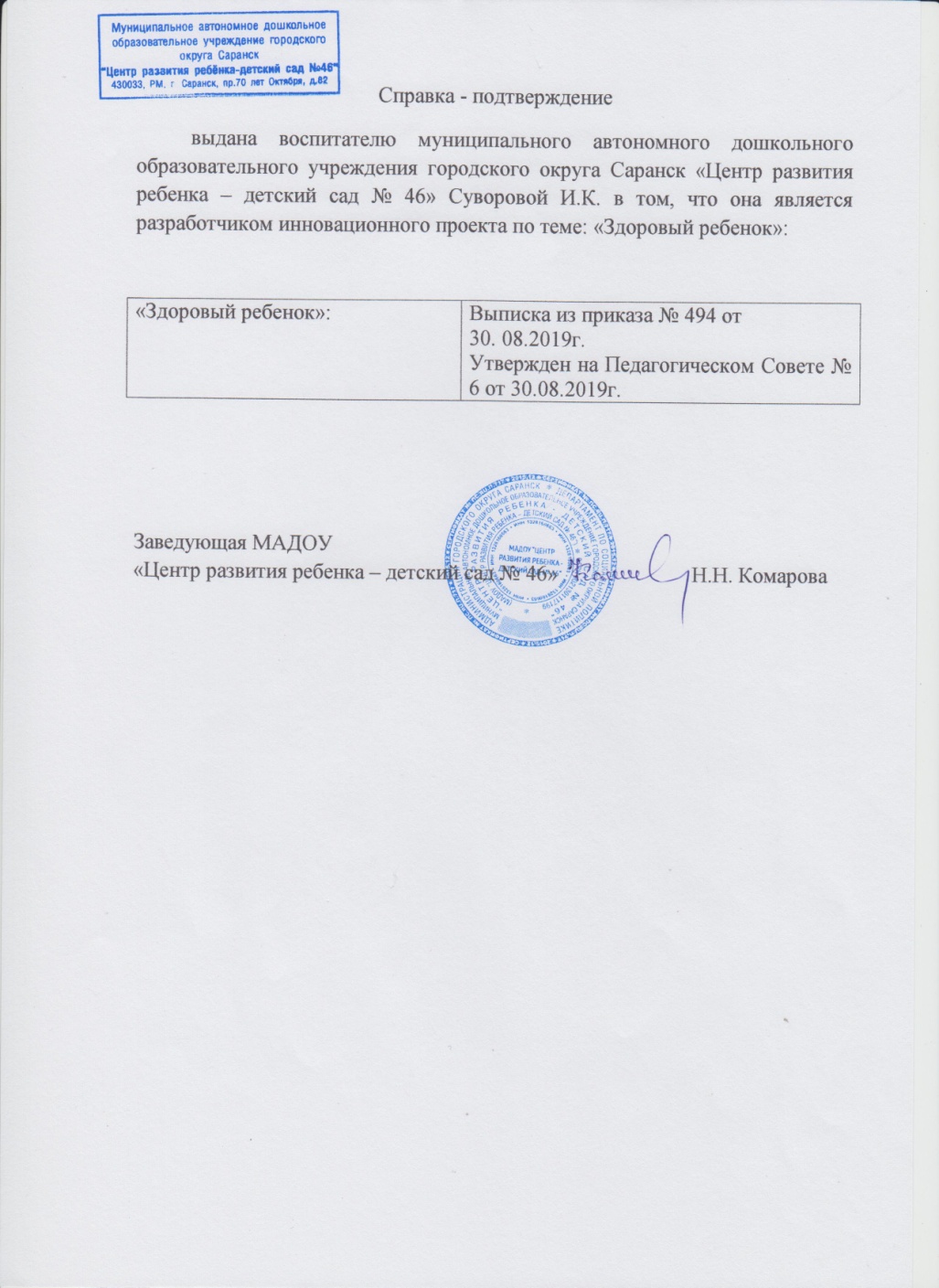 https://ds46sar.schoolrm.ru/sveden/employees/11164/185610/
2. Наставничество
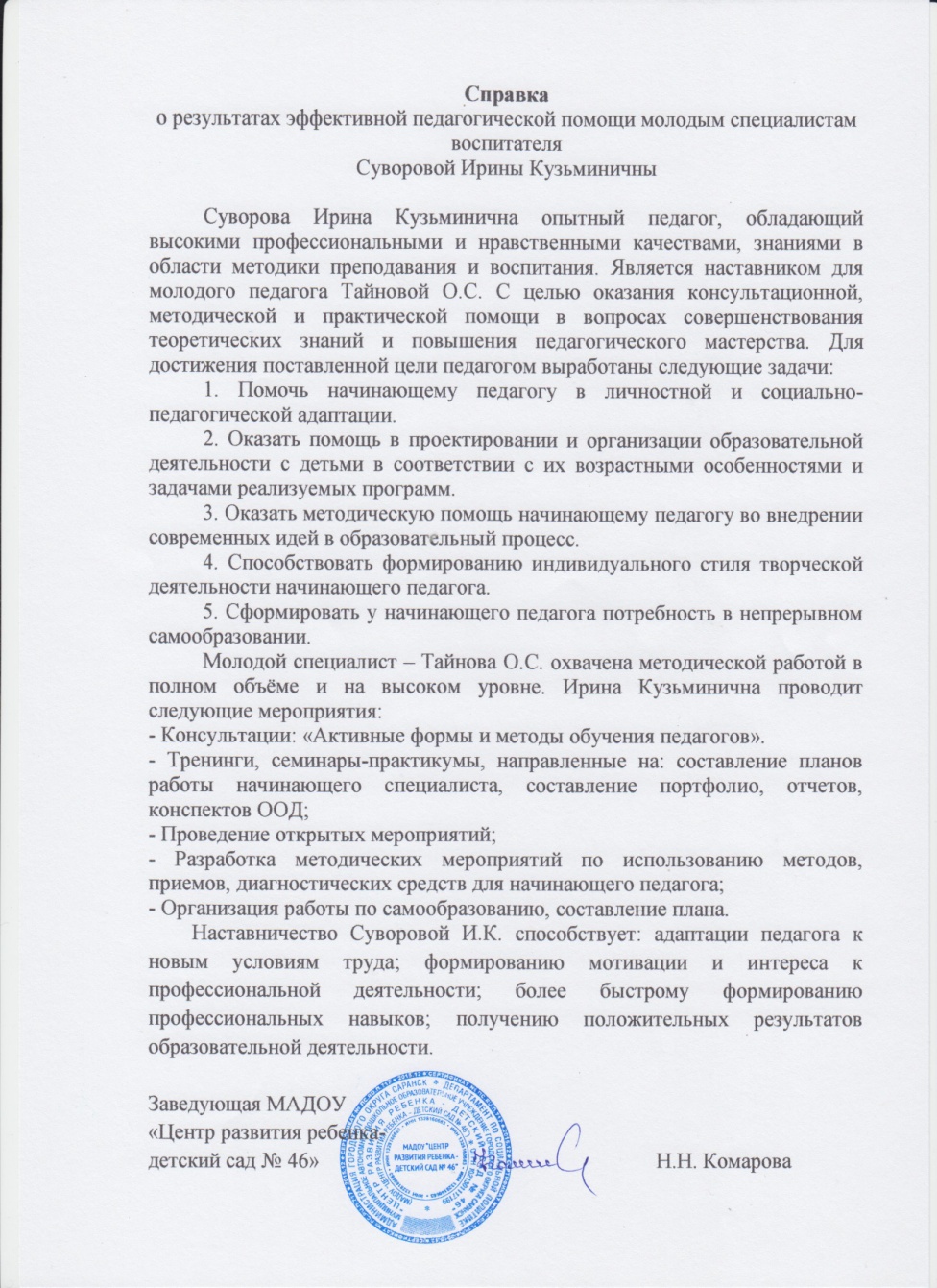 3. Наличие публикаций
4. Результаты участия воспитанников  в :
конкурсах;
выставках;
турнирах;
соревнованиях;
акциях;
- фестивалях.
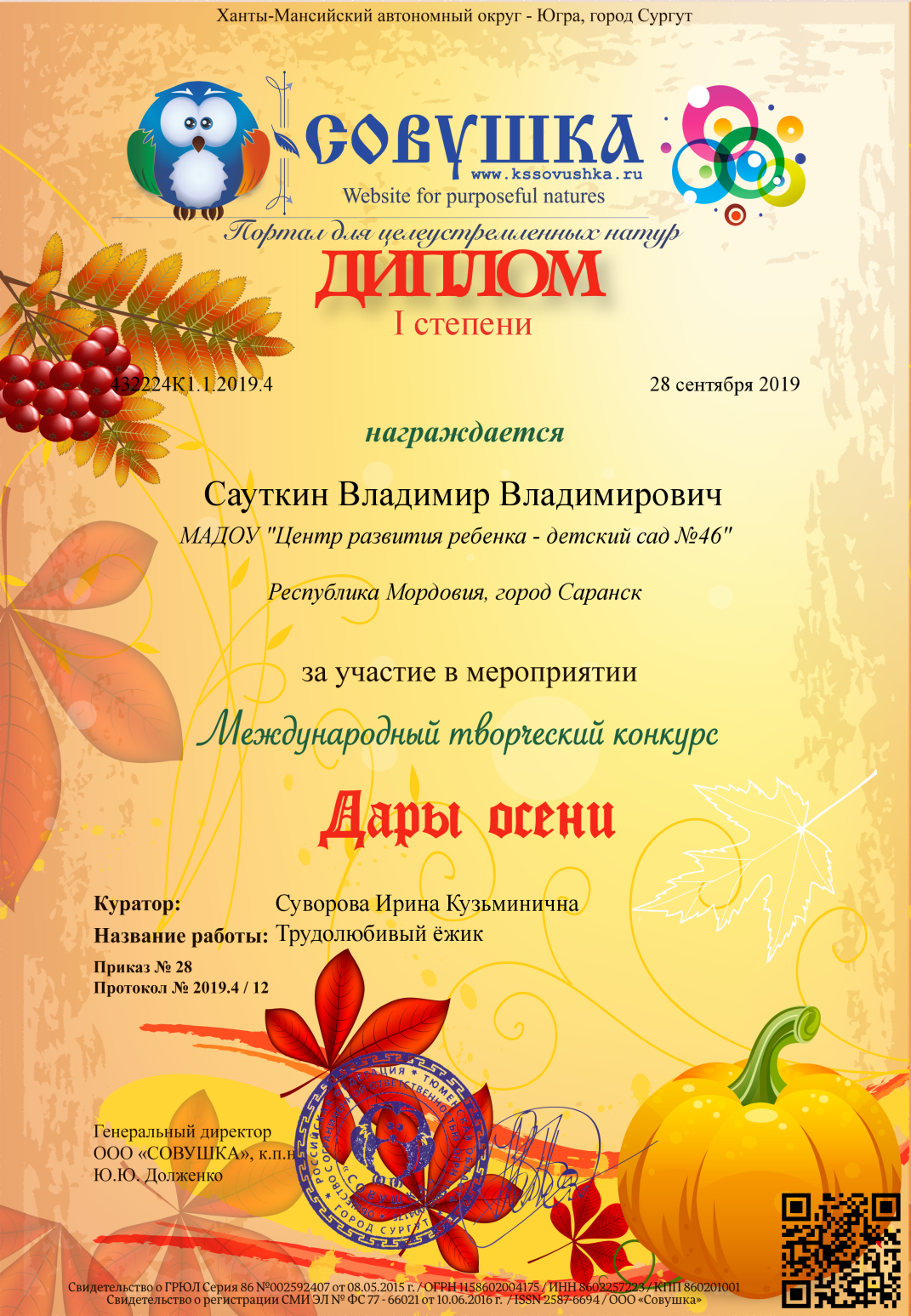 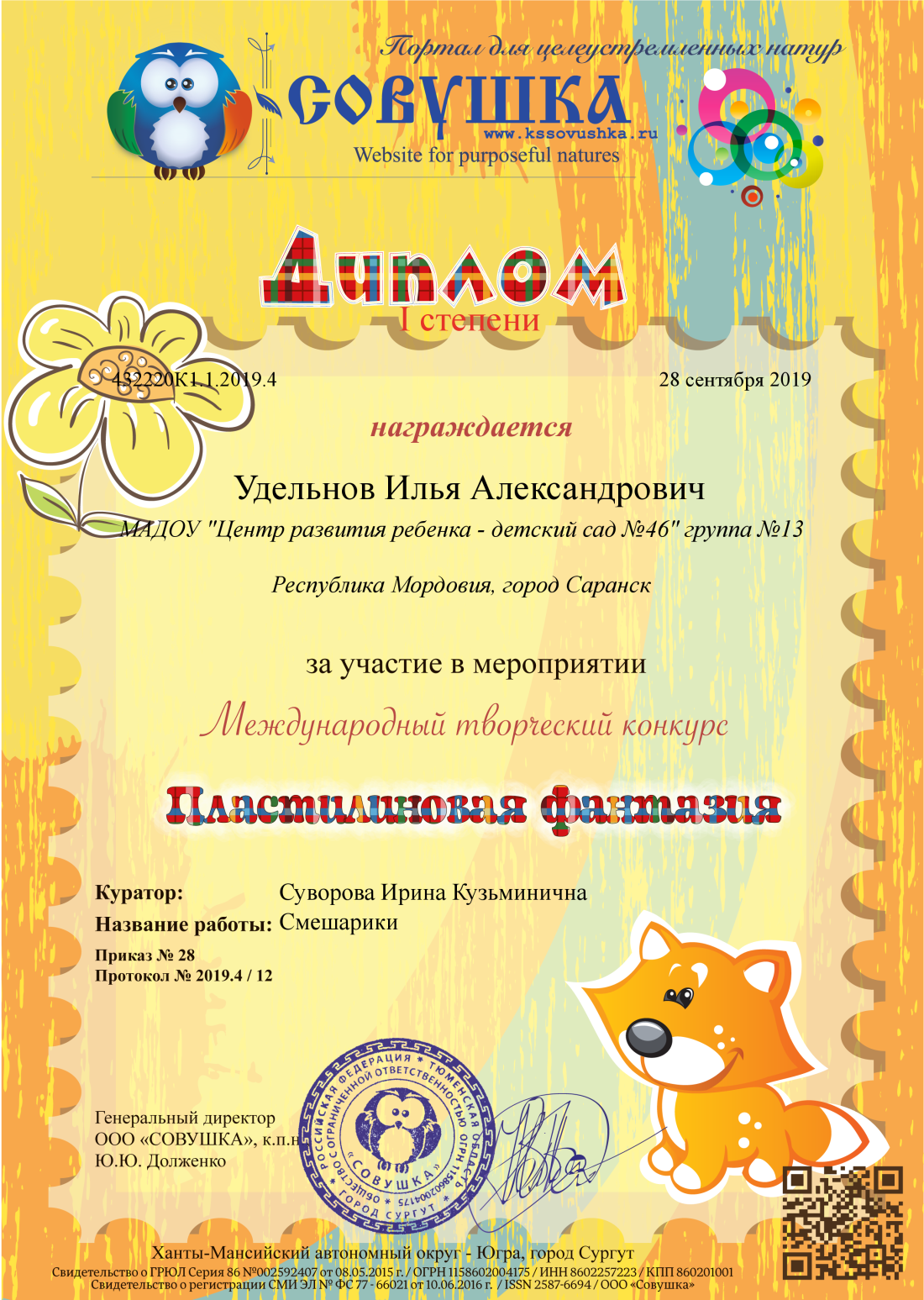 5.  Наличие авторских программ, методических пособий.
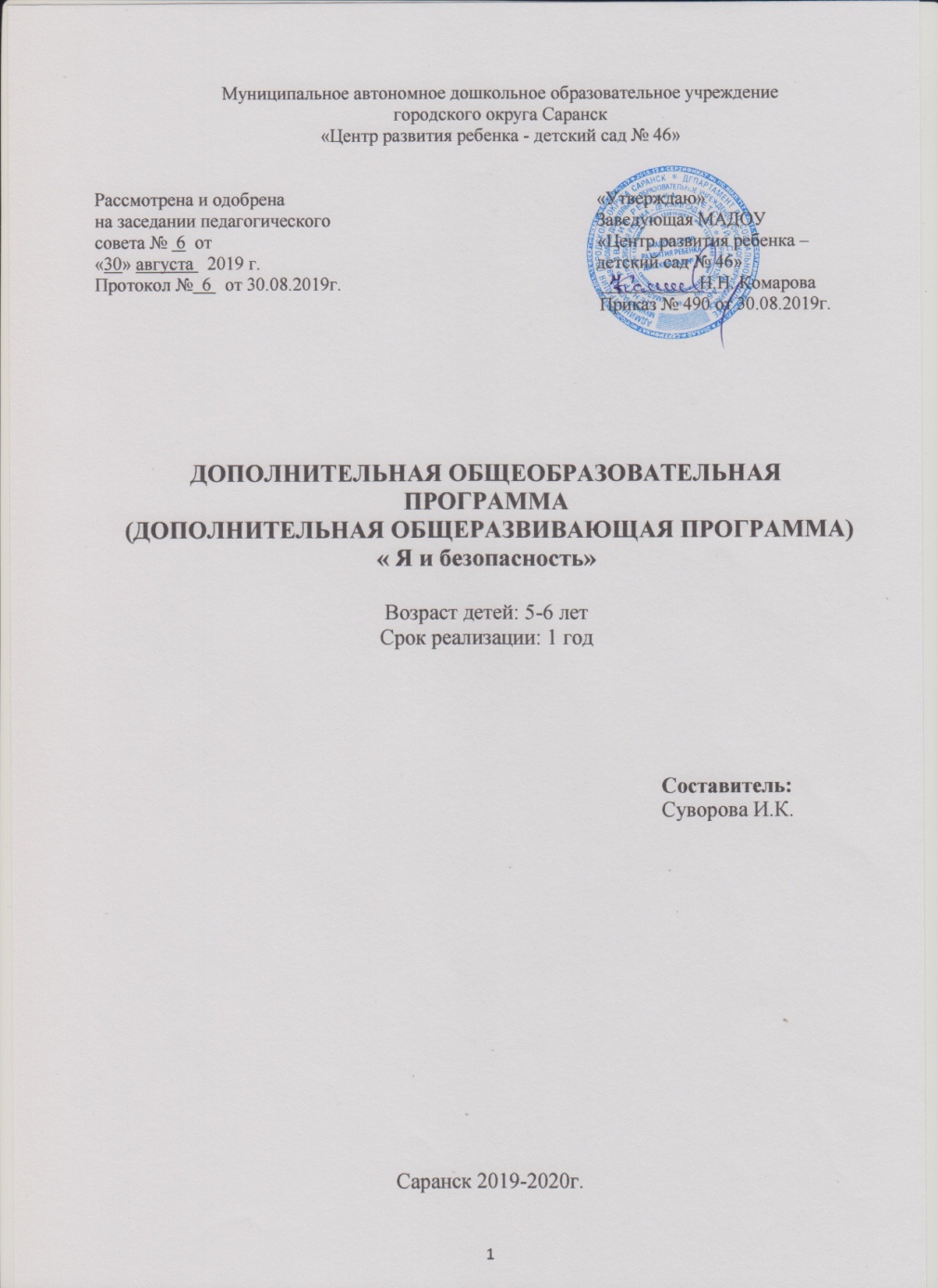 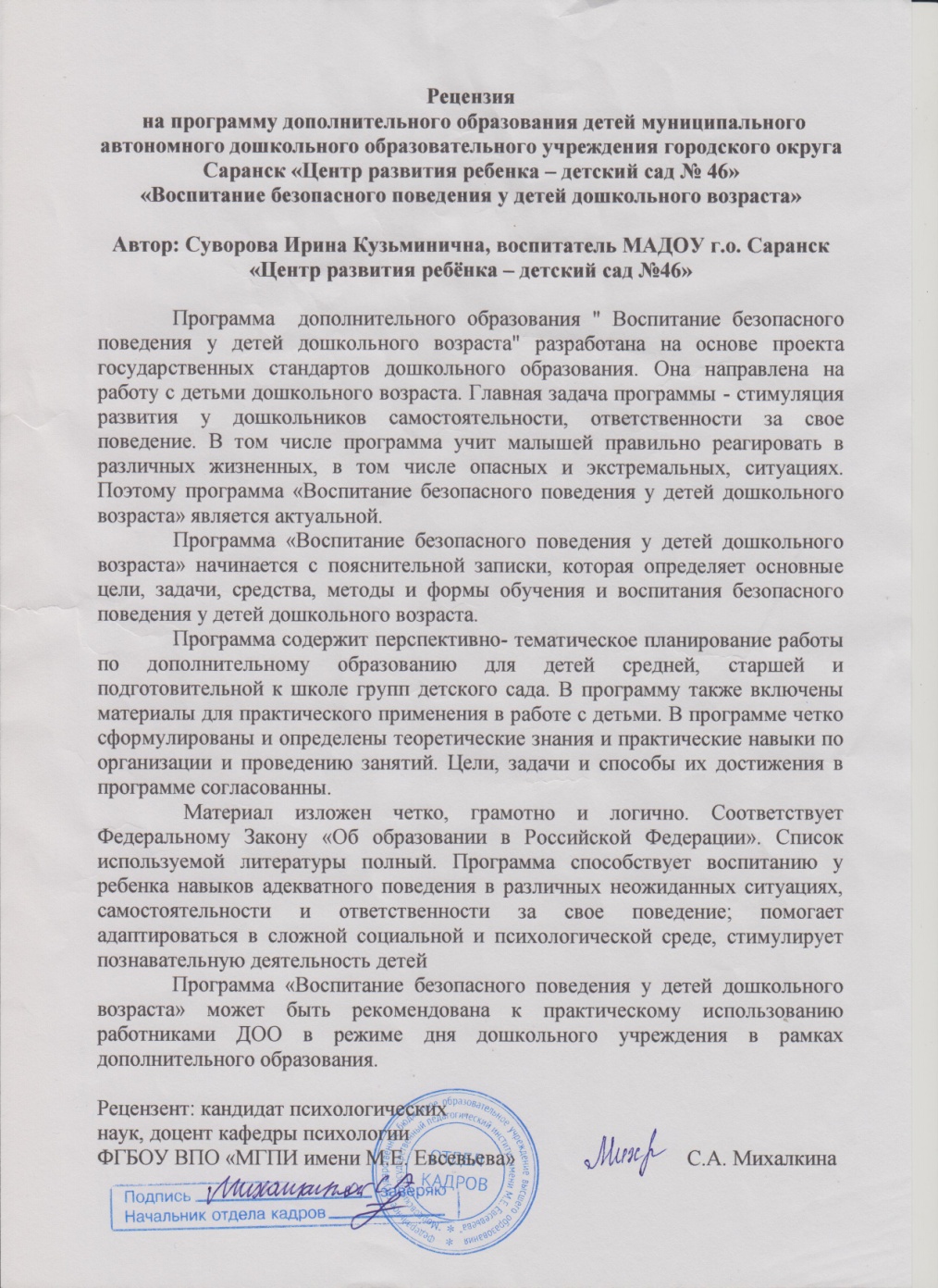 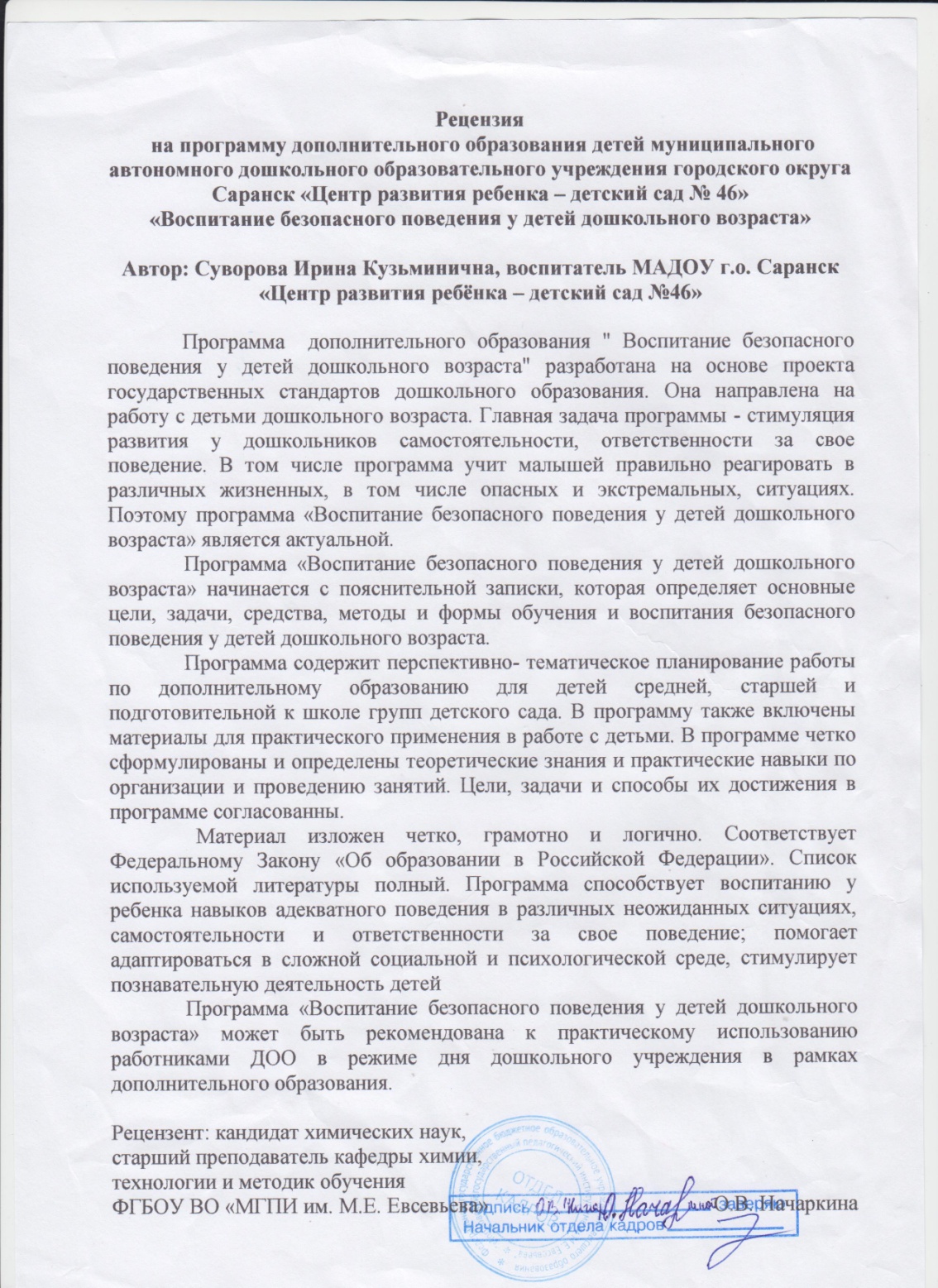 6.  Выступления на заседаниях методических советов, научно-практических конференциях, педагогических чтениях, семинарах, форумах, радиопередачах (очно).
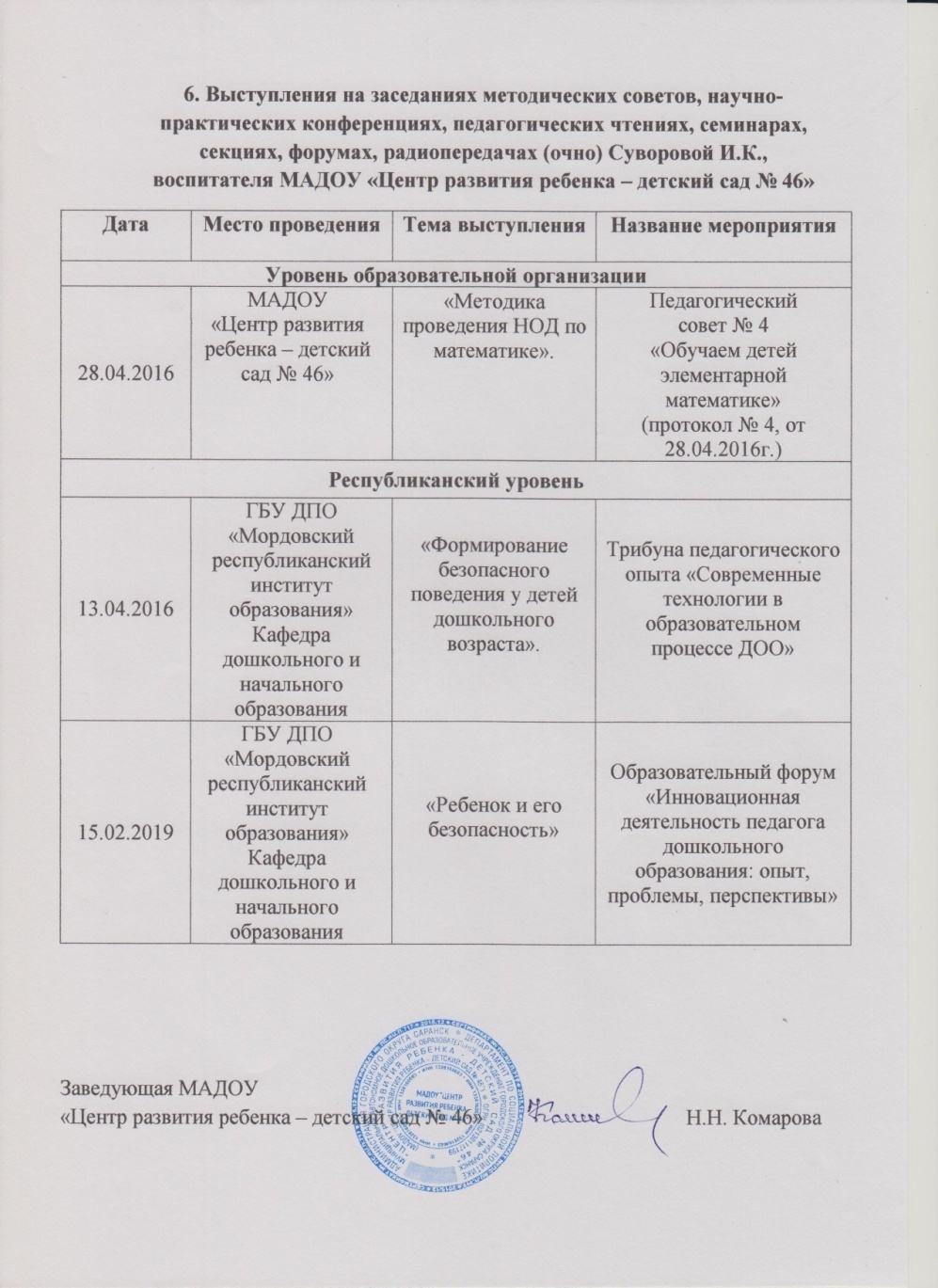 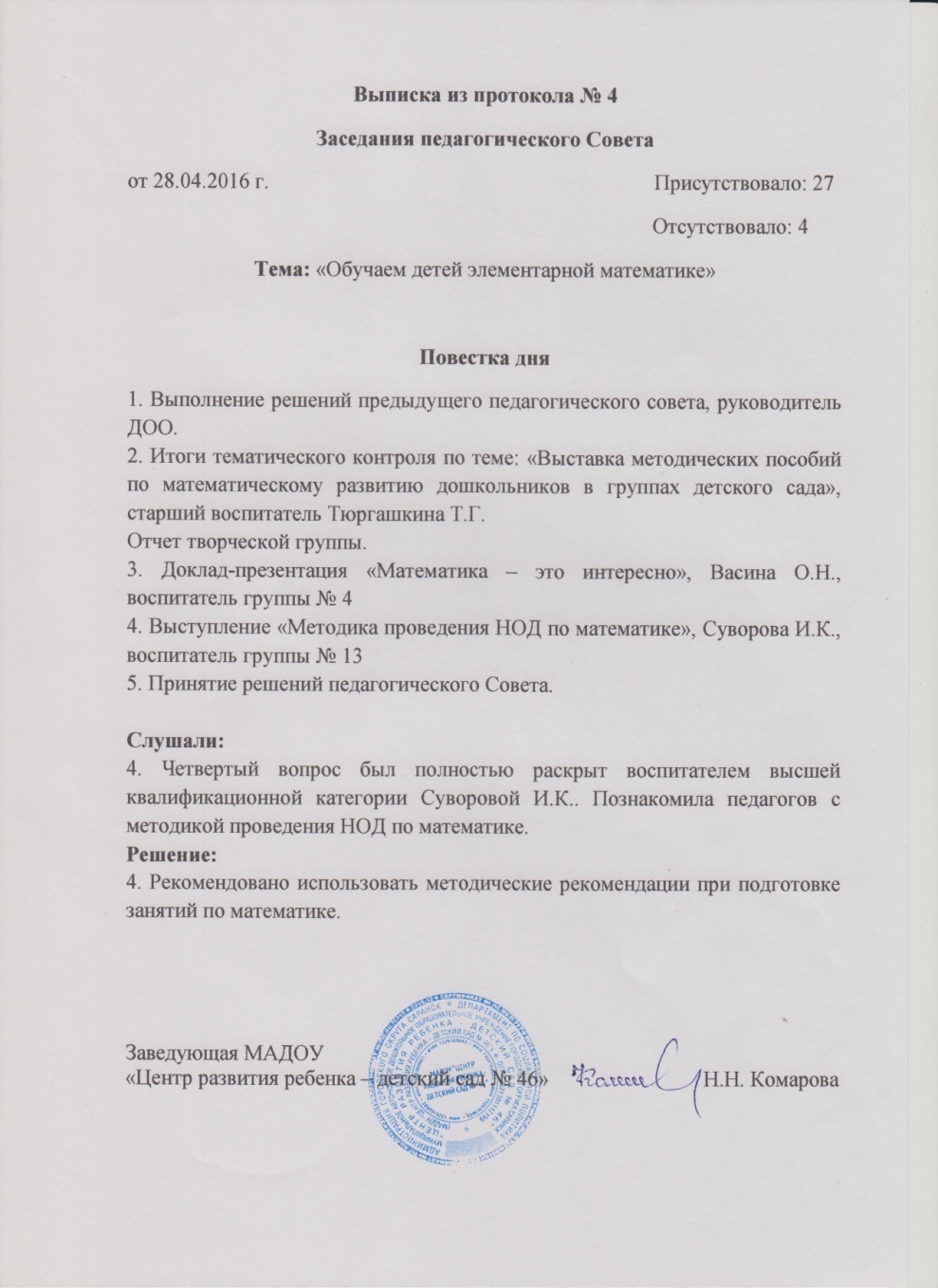 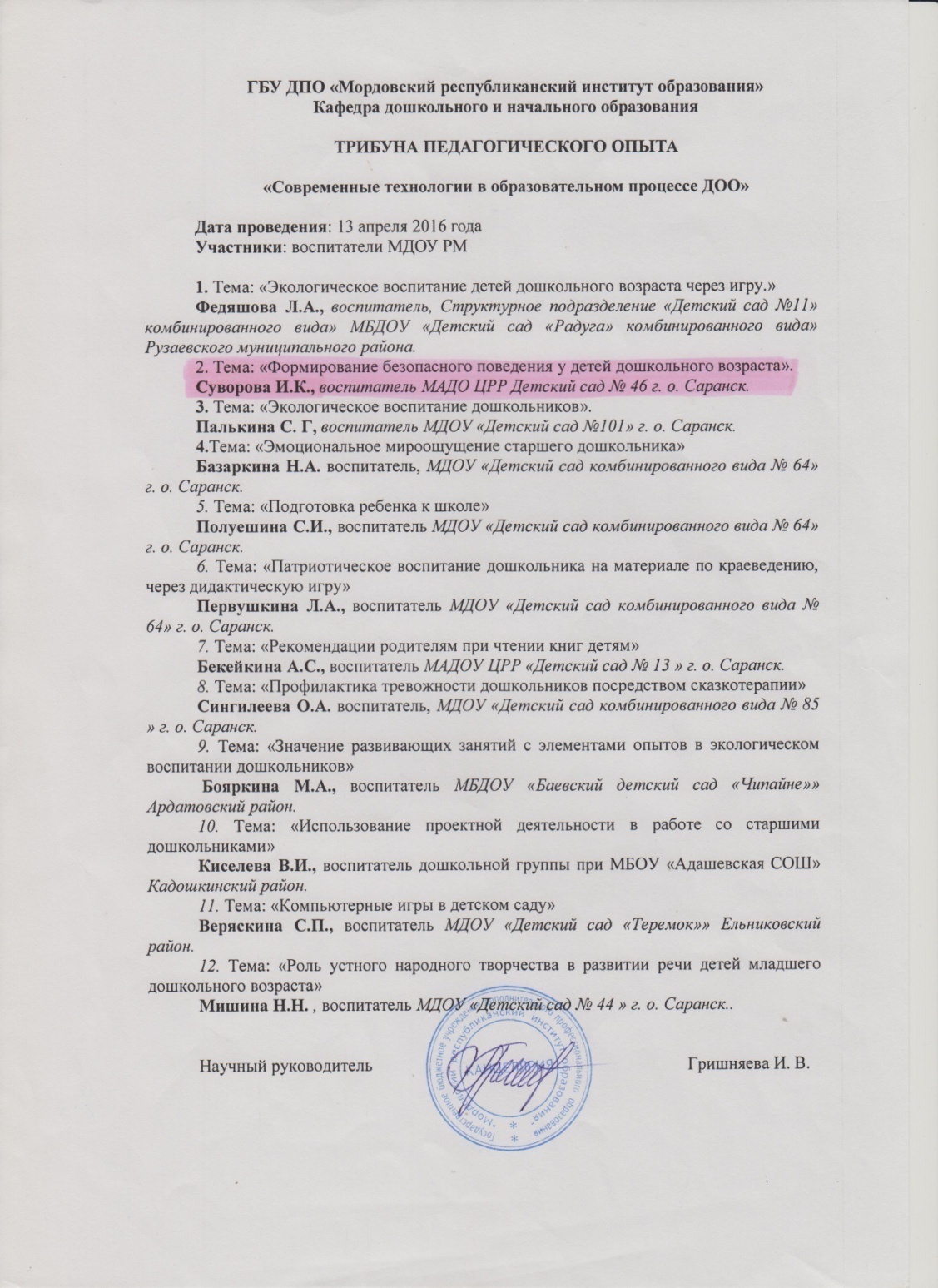 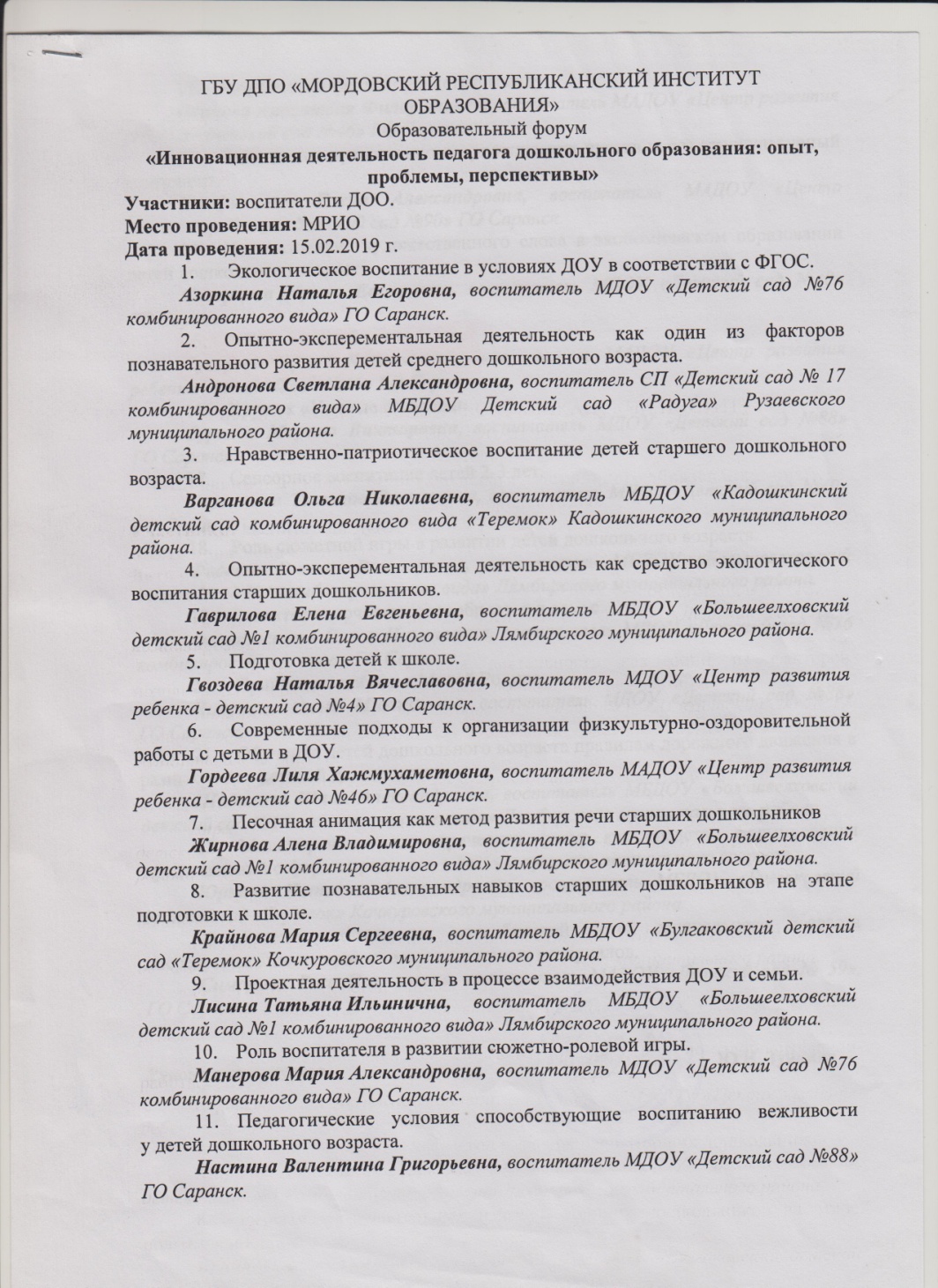 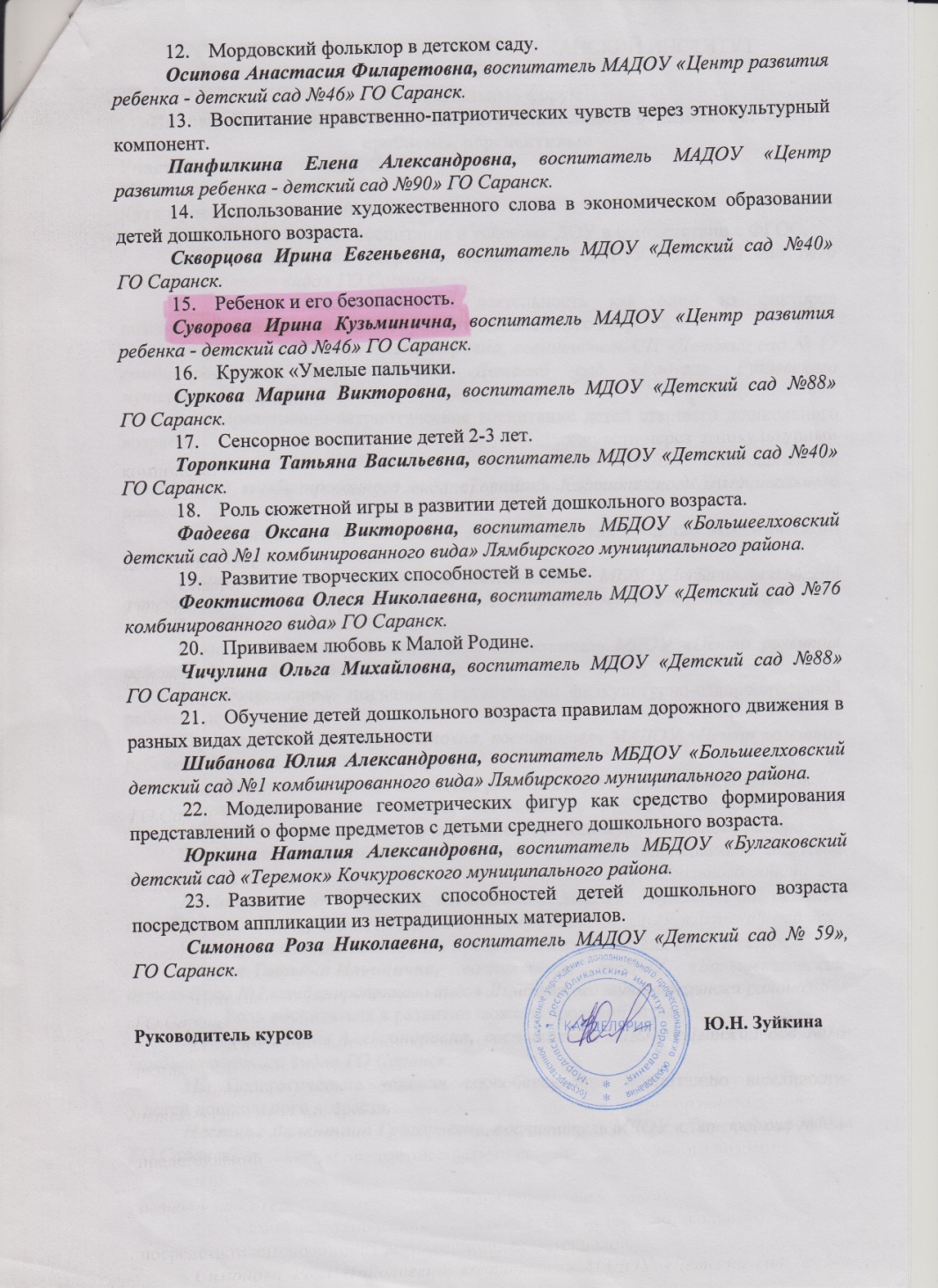 7.  проведение открытых занятий, мастер-классов, мероприятий
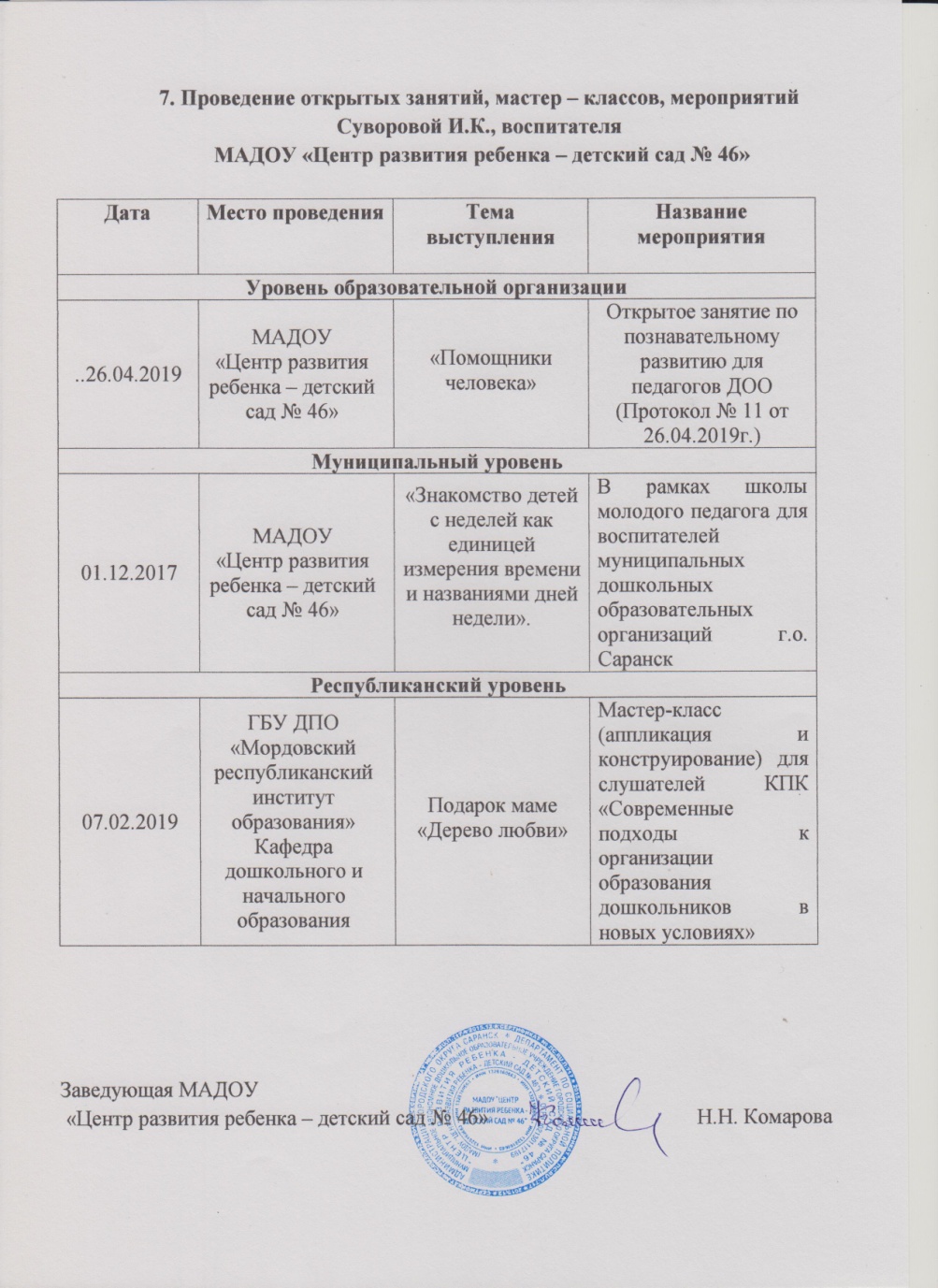 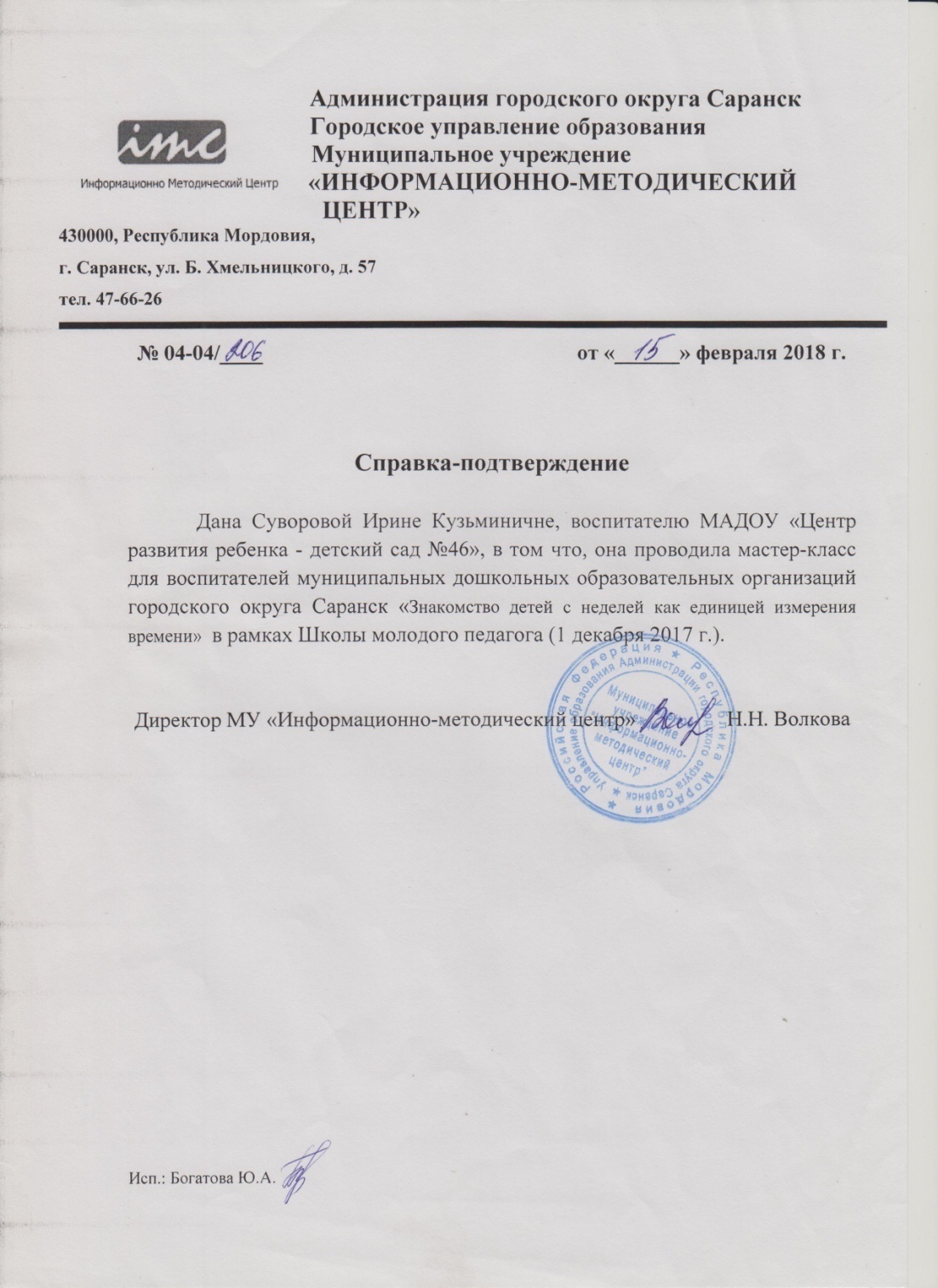 8.  экспертная деятельность
9. общественно-педагогическая активность педагога: 
Участие в комиссиях, 
педагогических сообществах, в жюри конкурсов
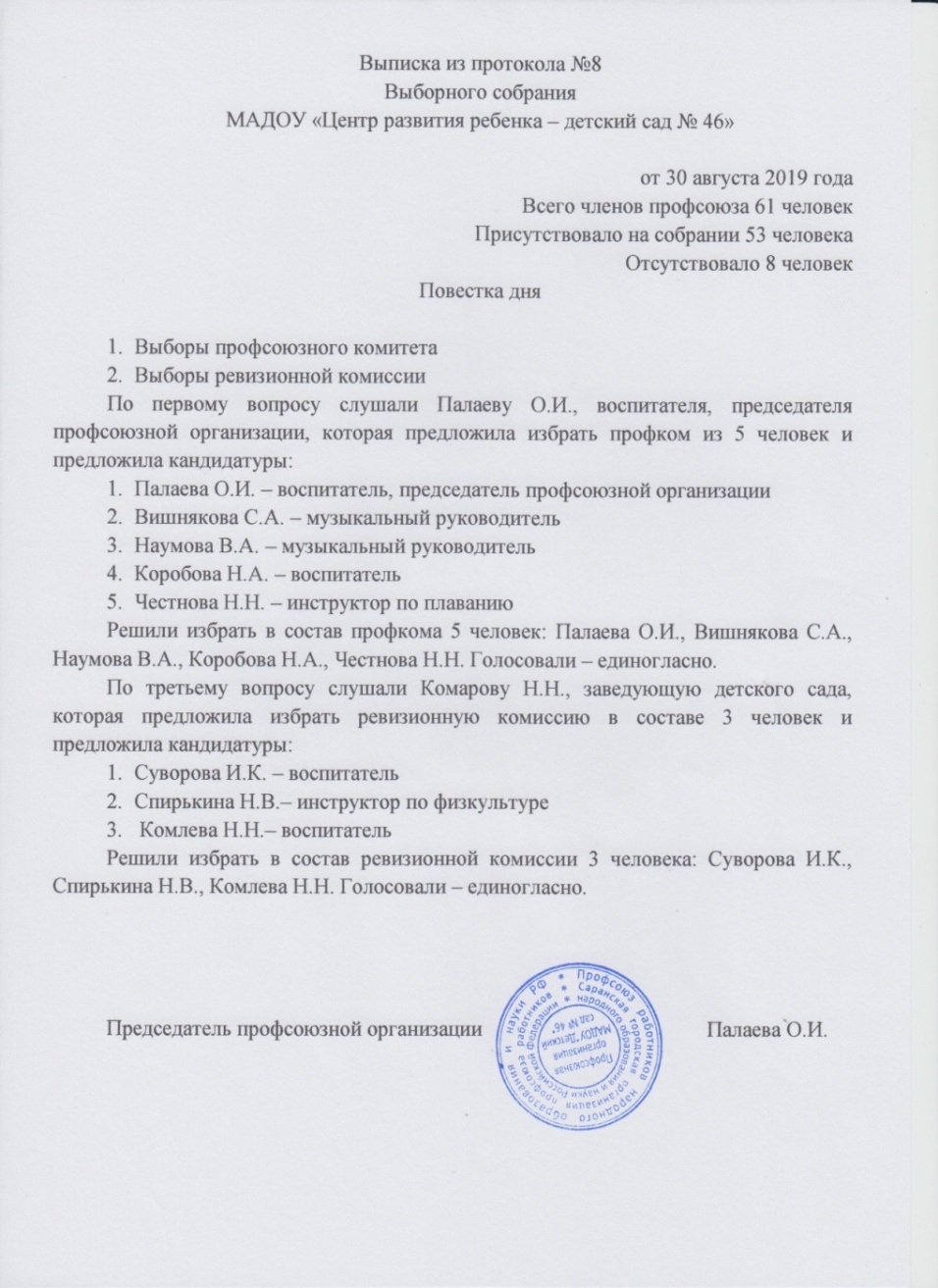 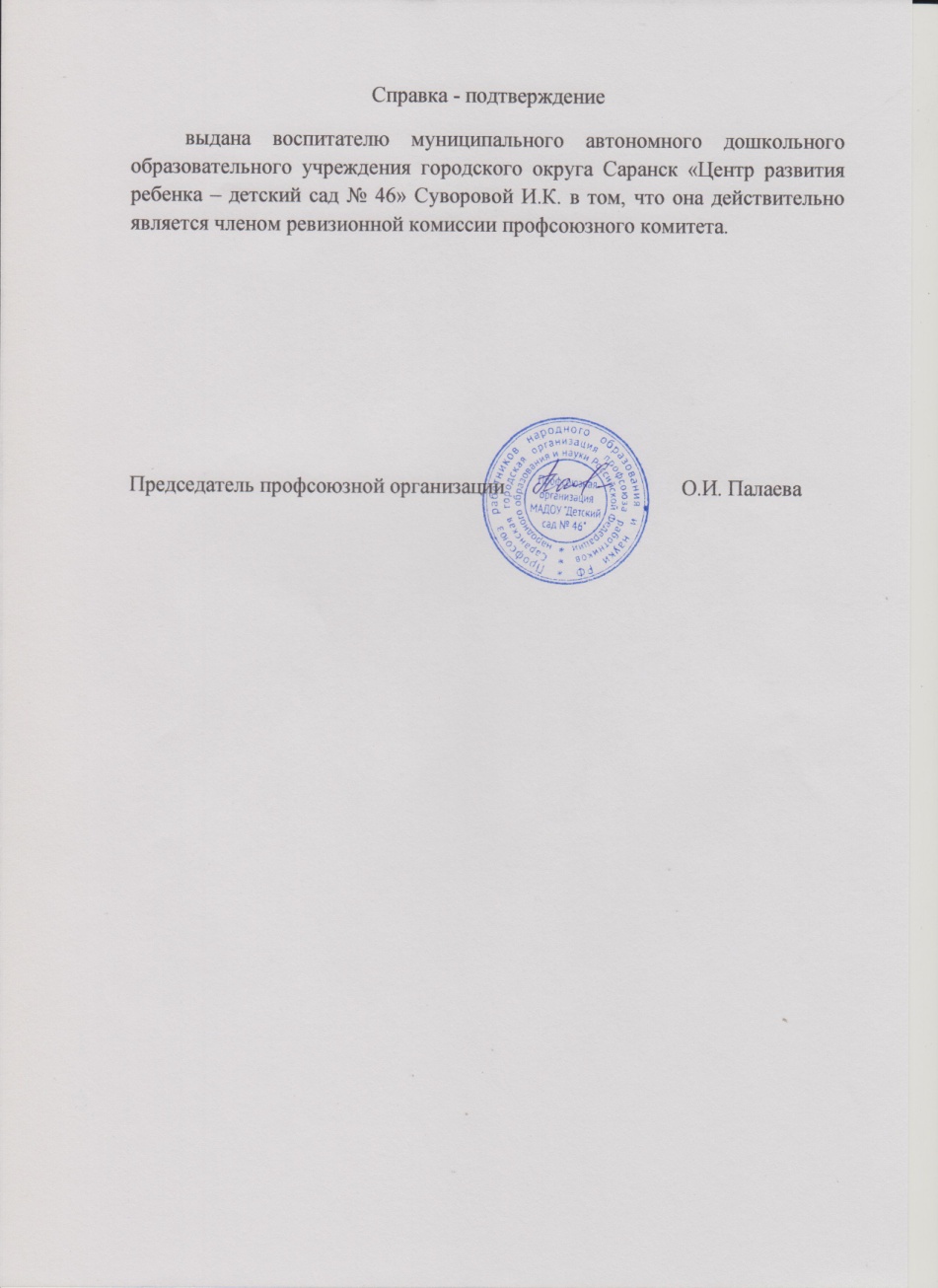 10. Позитивные результаты работы с воспитанниками
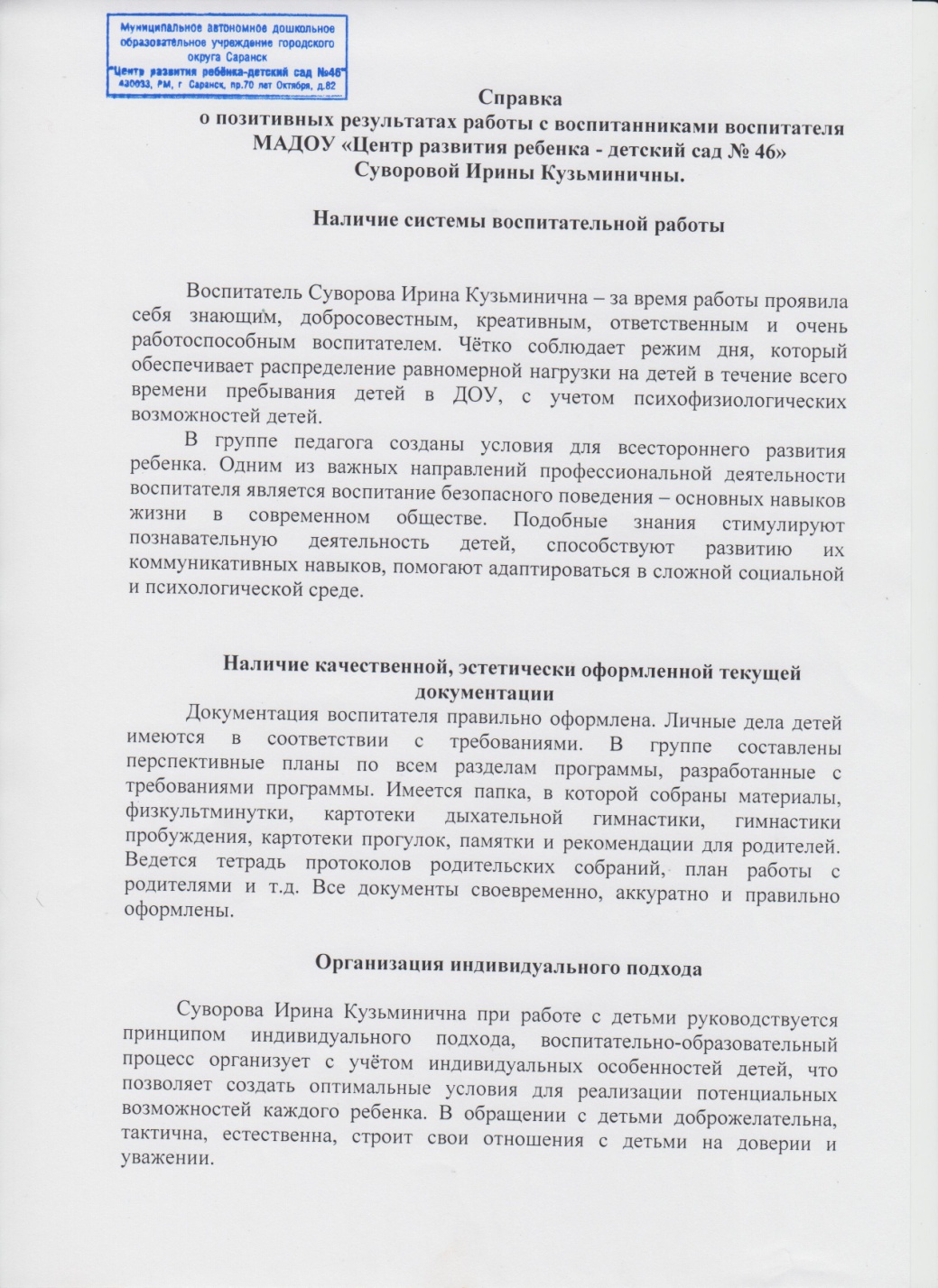 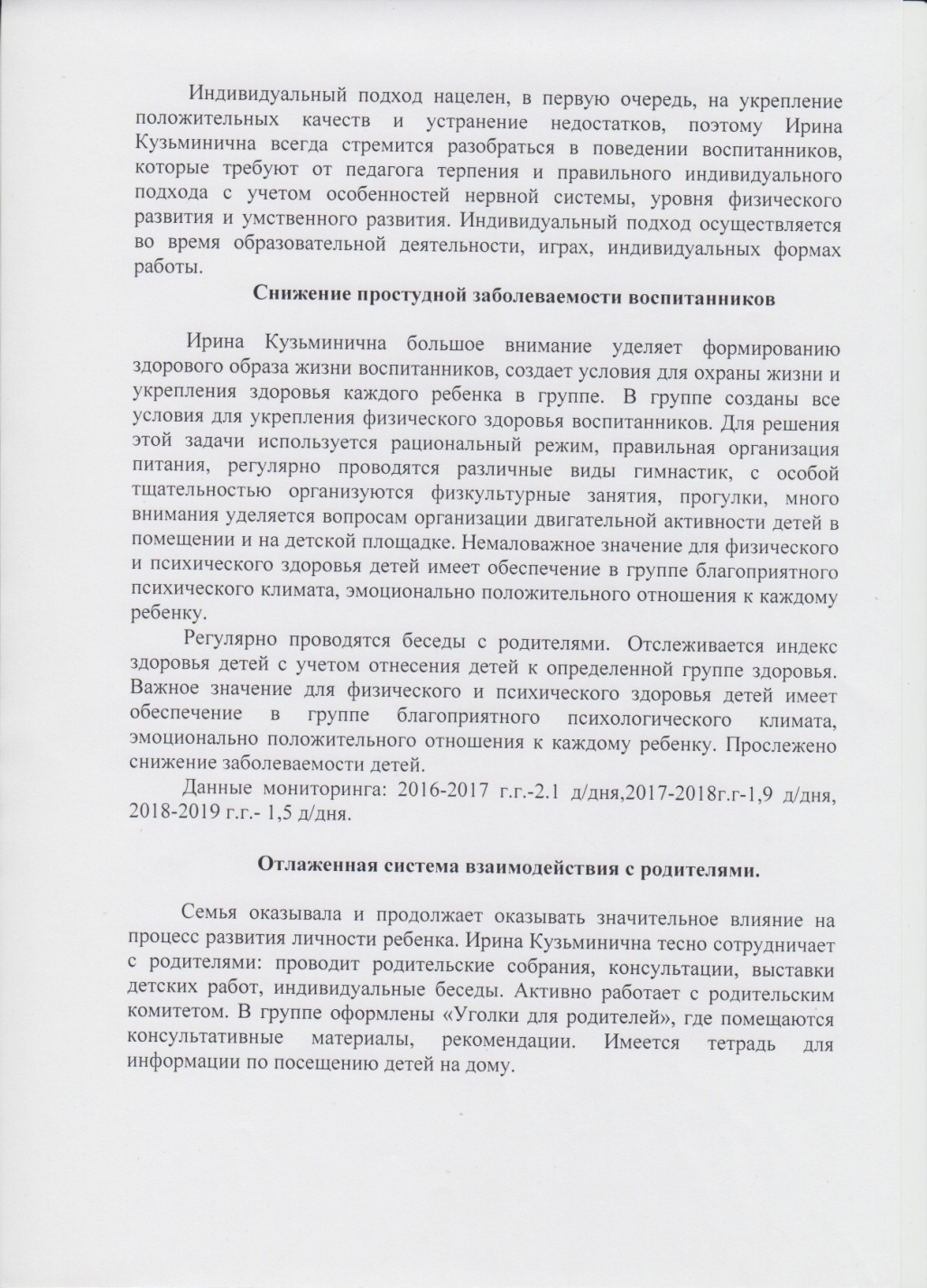 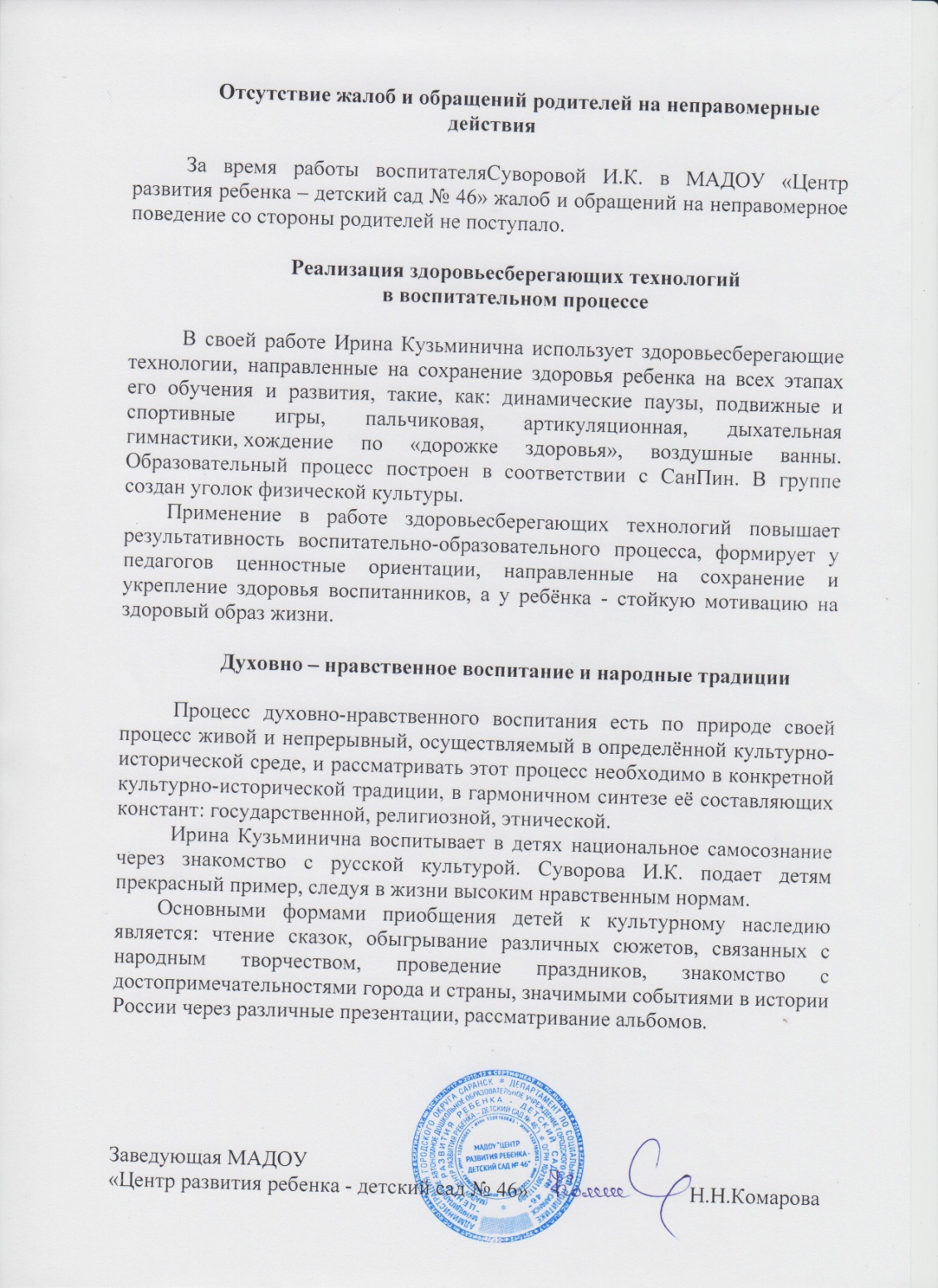 11. Качество взаимодействия с родителями
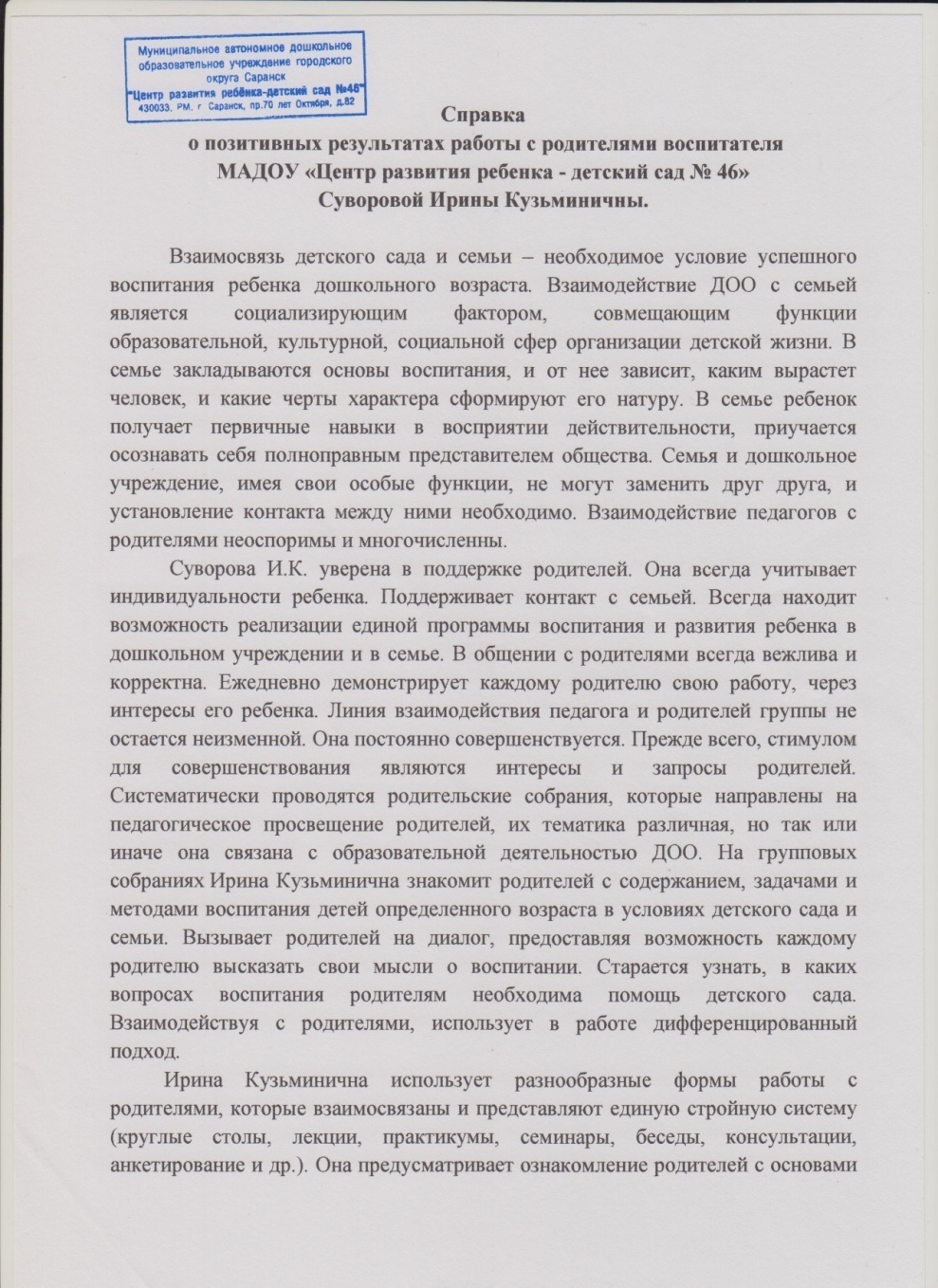 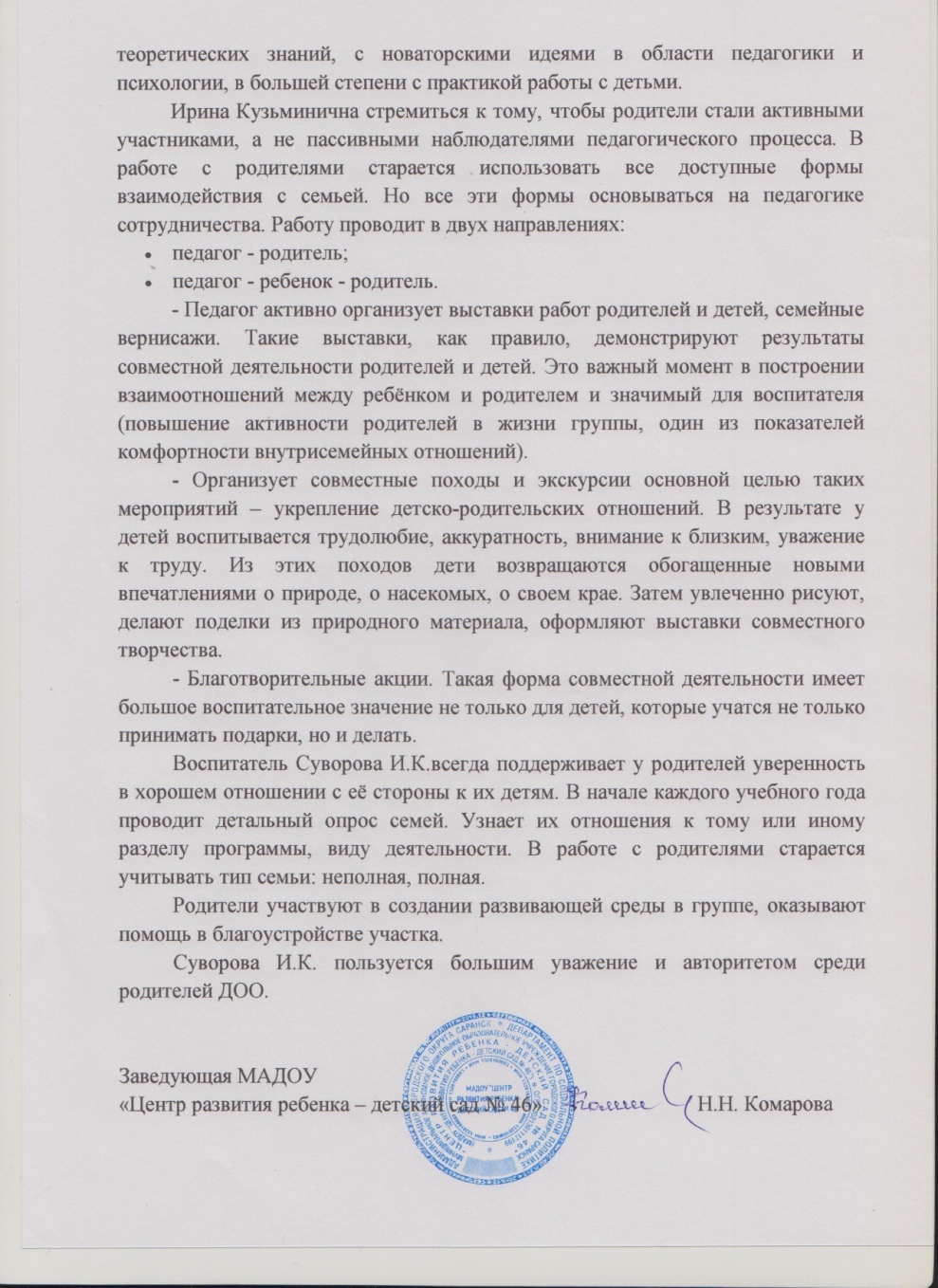 12. Работа с детьми из социально-неблагополучных семей
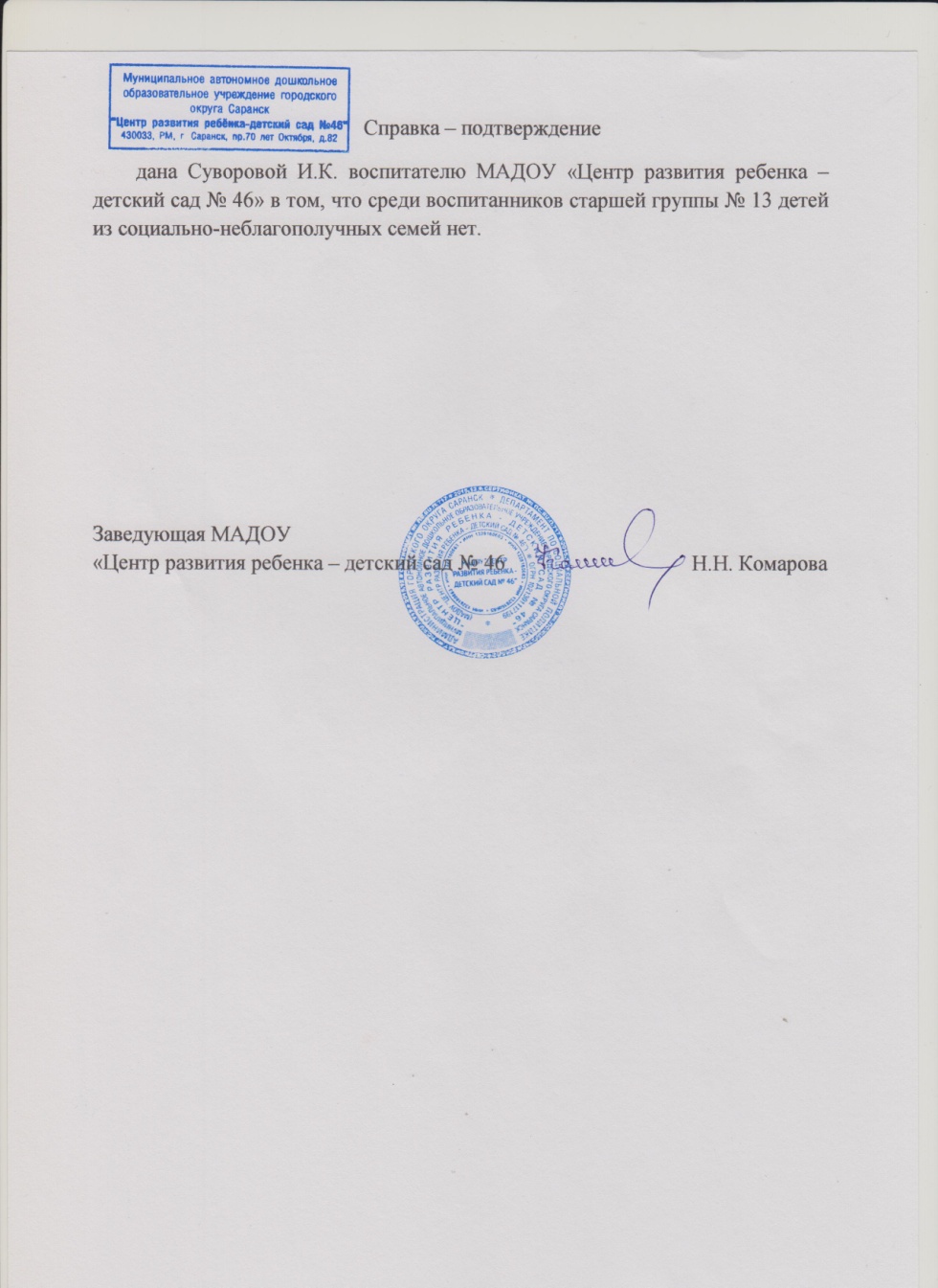 13.  Участие педагога в профессиональных конкурсах
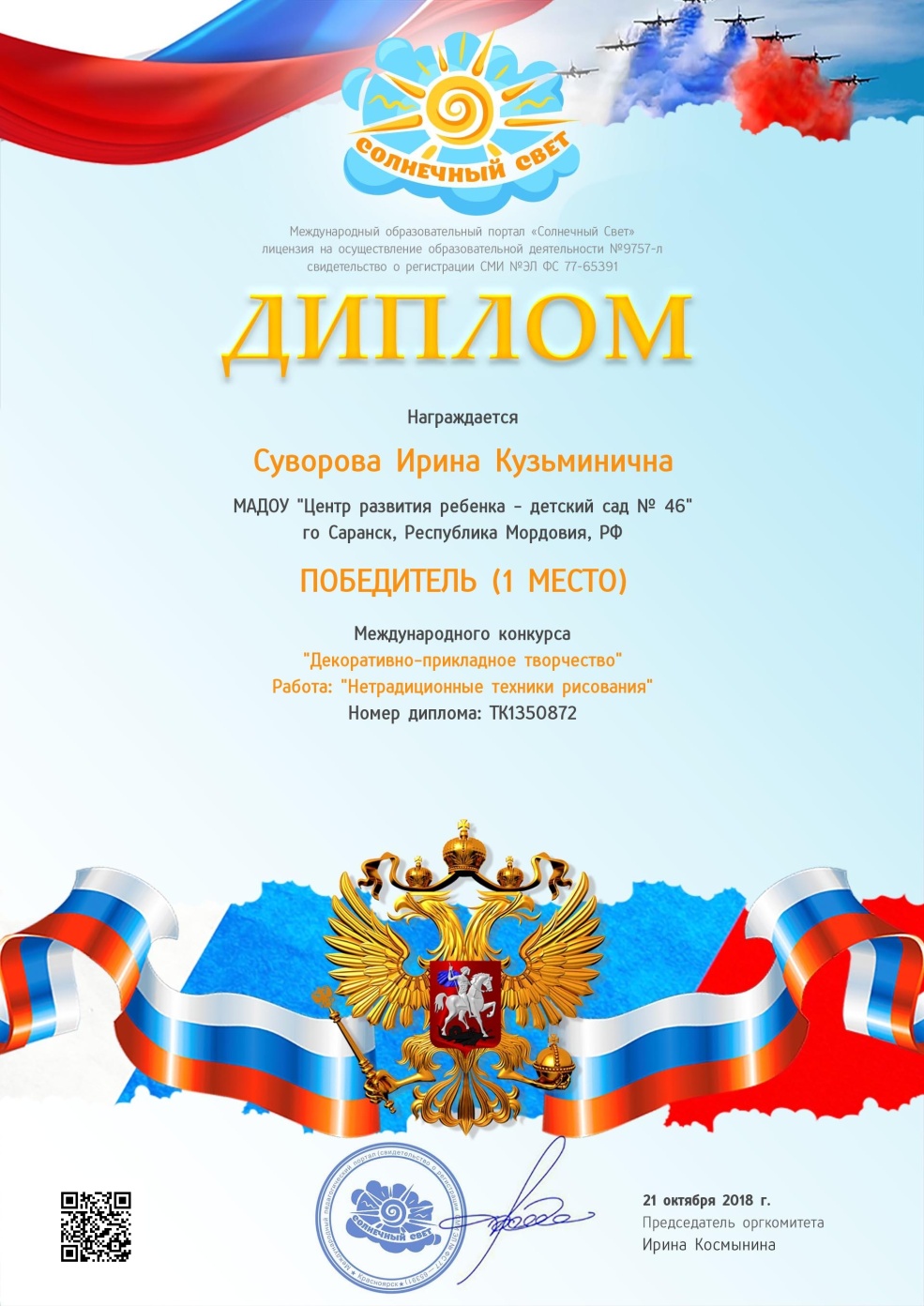 14.  Награды и поощрения
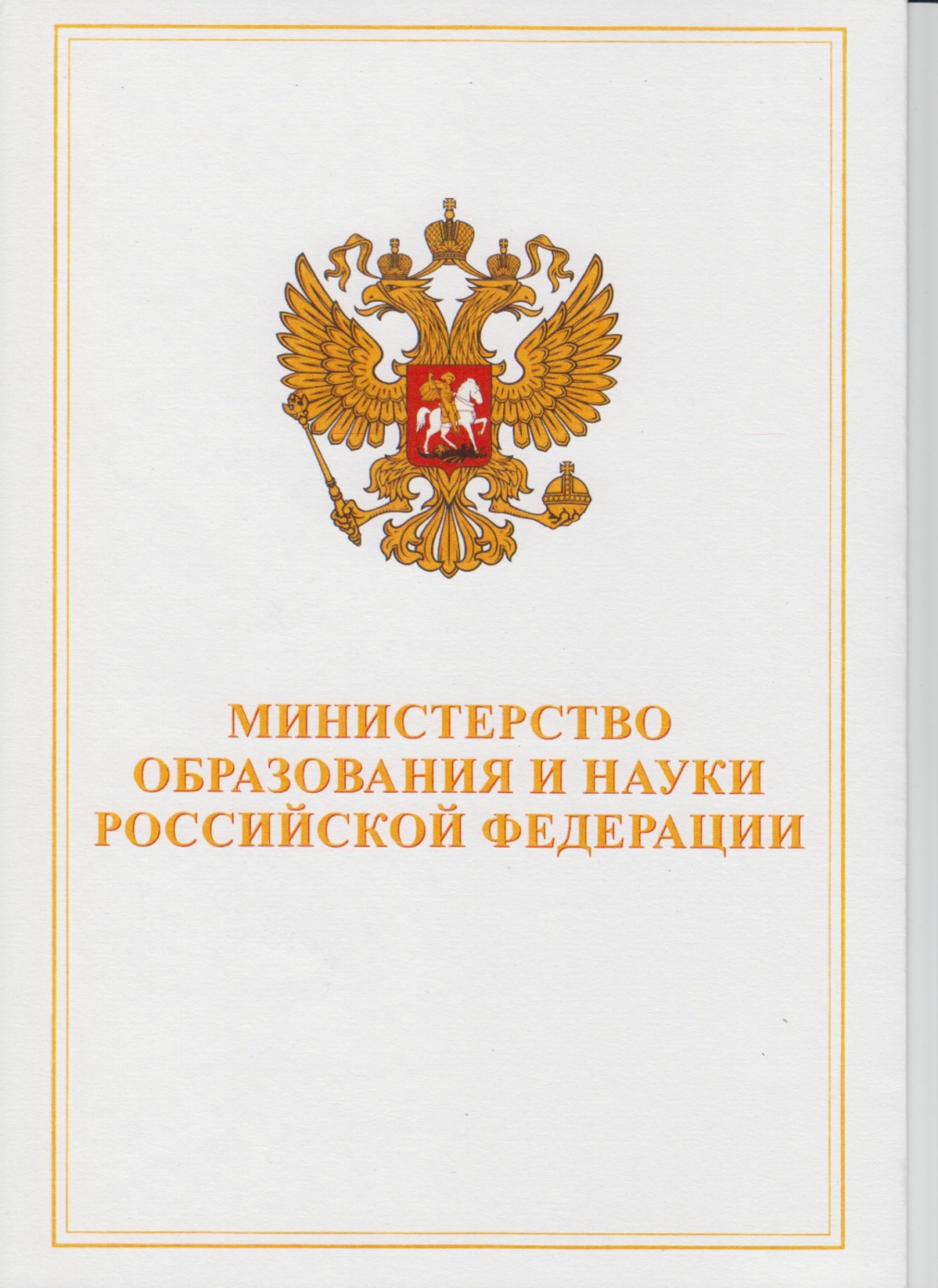 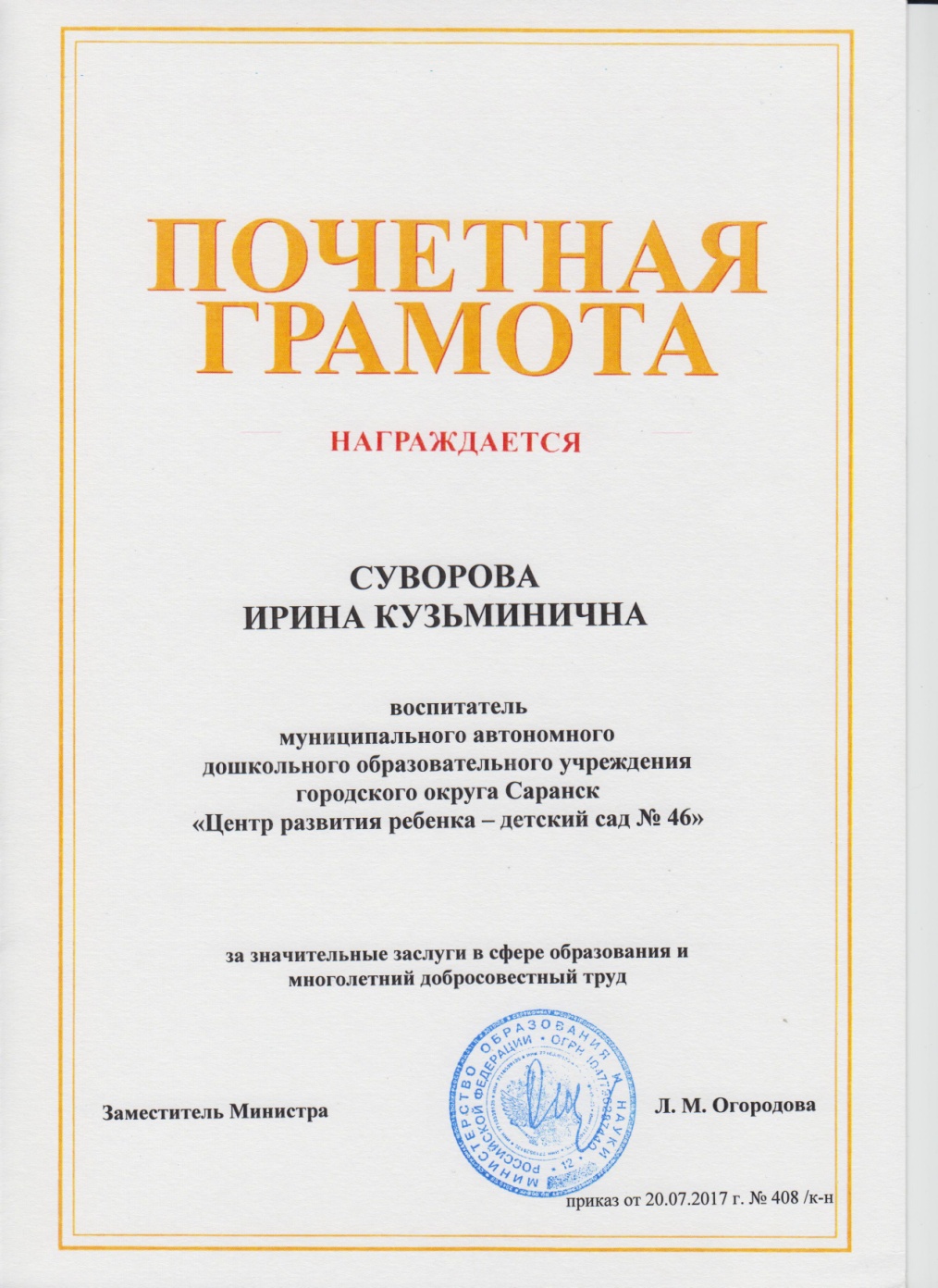 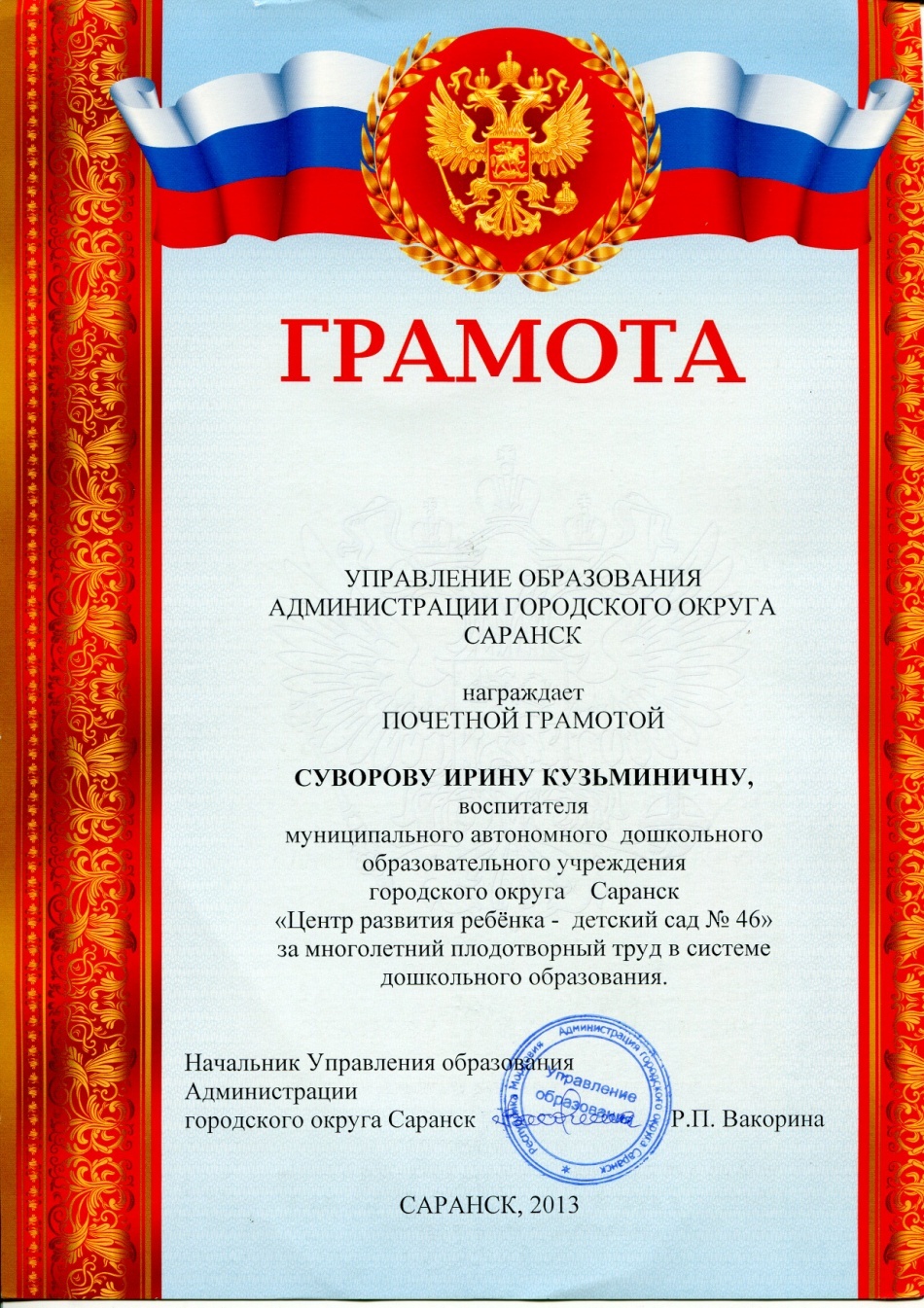 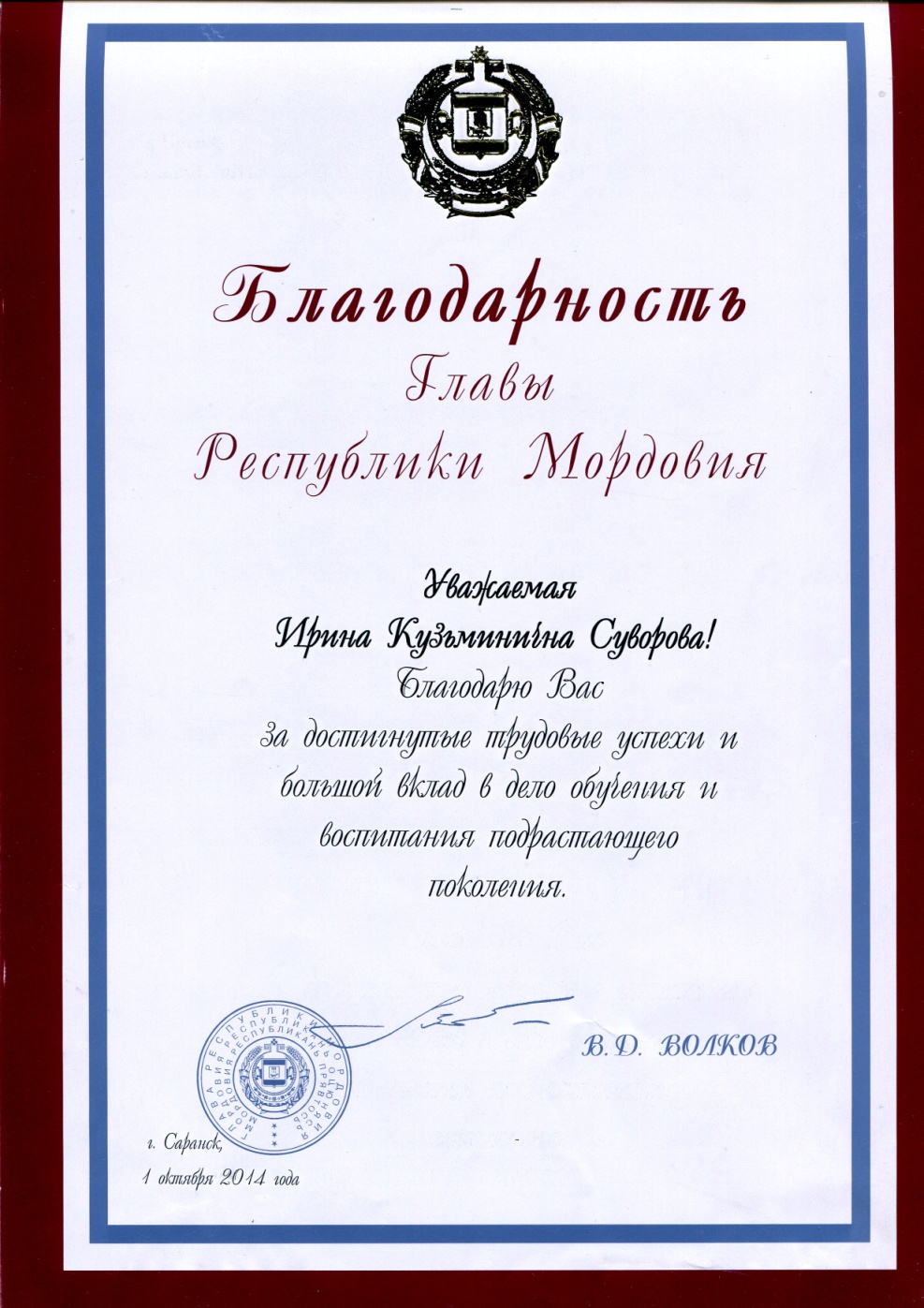